A Tax Lawyer’s Look at Entity Choices PresentersMARTIN PEZZNER, JD, CPAEDWARD L. PERKINS, JD, LLM (Tax) CPATwo-Hour Live CLE/CPE Webinar
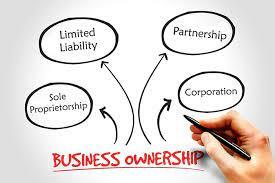 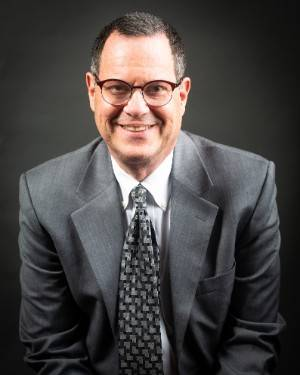 Martin J Pezzner, BS, JD, CPA
Gibson & Perkins, PC
Martin J Pezzner has a wealth of experience as a practicing attorney for over twenty-nine years.  After graduating Wilkes College with a Bachelor of Science in accounting, he was employed by the Internal Revenue Service in Philadelphia, PA as a Tax Revenue Agent (Field Agent) for five years. 
He also worked for one year in the Philadelphia IRS Appeals Office.  While employed by the IRS, he became a CPA (1985) in the Commonwealth of Pennsylvania.  
Mr. Pezzner received his Juris Doctorate Degree from the University of Dayton School of Law in 1989.
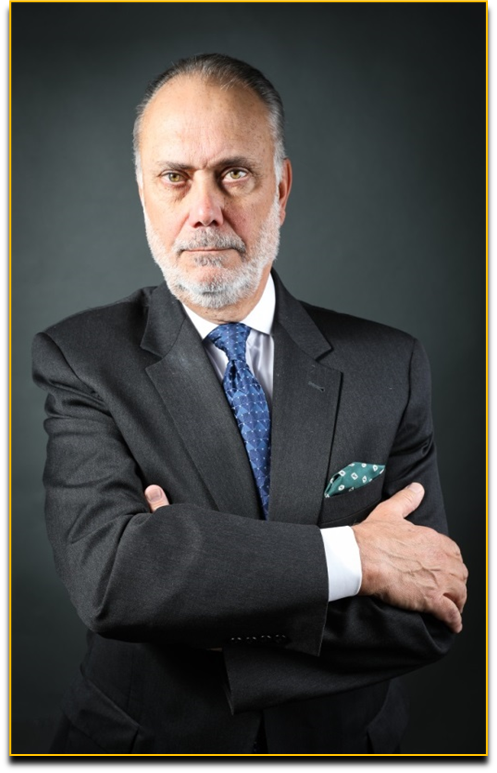 Edward L. Perkins, BA, JD, LLM(Tax), CPA
Partner - Gibson & Perkins, PC
tedperkins@gibperk.com610.565.1708 ext. 102
Adjunct Professor
Villanova University School of Law - Graduate Tax Program
Founder - YourOnlineProfessor.net
Edward L. Perkins, BA, JD, LLM(Tax), CPA
Author of these books:
Drafting Wills That Work in Pennsylvania
PBI – Special Needs Trusts in Pennsylvania
PBI - The Pennsylvania Trusts Handbook
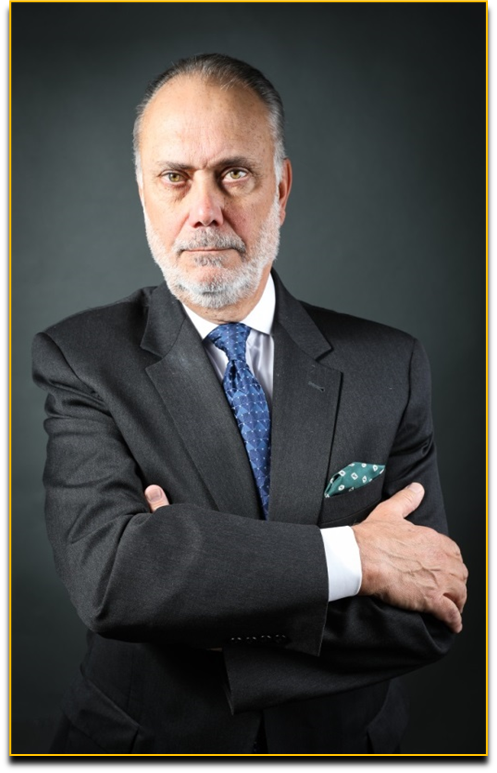 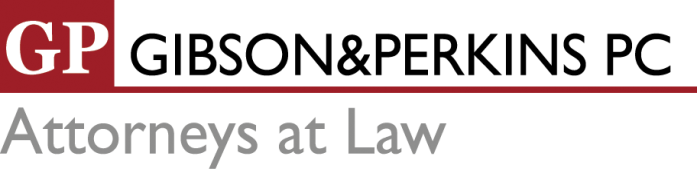 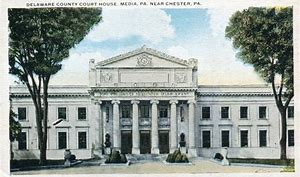 GIBSON&PERKINS, PC is a multi-practice law firm with offices in Pennsylvania and Delaware.  Our firm has expanded from its founding in 2001, into a vibrant and growing law firm dedicated to serving an ever expanding and sophisticated client base.  
We represent clients in matters pertaining to:
Business Transactions
Real Estate  
Estate Planning  
Estate Administration  
Tax Problem Resolution  
Emerging Businesses  
Commercial Litigation
CLE - Continuing Legal Education for 
Attorneys:YourOnlineProfessor.net is an Accredited Provider for Pennsylvania Continuing Legal Education, through The Supreme Court of Pennsylvania's Continuing Legal Education Board, registered as sponsor #7003.

This program qualifies as 2 hour -  ‘Live Webcast’ under PA CLE Board guidelines and in the states of Delaware, New Jersey, and California.

In most cases, credit is also available to New York attorneys through New York’s “approved jurisdiction policy.”
CPE - Continuing Professional Education for 
CPAs:
YourOnlineProfessor.net is registered with the Pennsylvania Department of State's Bureau of Professional and Occupational Affairs as a Program Sponsor under the State Board of Accountancy.  Our license number is PX177605.

This Course will count as 2.0 Hours of Group Internet Based or Interactive Self Study Credit depending on how you access the Course.

For CPAs taking an archived version of the Course for Interactive Self Study Credit successful completion of a Final Examination is required.  The Final Slide will direct you as to how to access and complete the Final Examination.
NASBA Registry of CPE Sponsors
YourOnlineProfessor.net is registered with the National Association of State Boards of Accountancy (NASBA) as a sponsor of continuing professional education on the National Registry of CPE Sponsors. State boards of accountancy have final authority on the acceptance of individual courses for CPE credit. Complaints regarding registered sponsors may be submitted to the National Registry of CPE Sponsors through its website: www.learningmarket.org. 

Our Sponsor No. Identification Number 137573
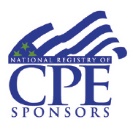 Where Applicable, this program is© YourOnlineProfessor.net - All Rights Reserved.

This material is designed for informational purposes. In providing this material, neither the author nor YourOnlineProfessor.net are engaged in rendering legal, accounting or professional service. If legal, accounting, or professional service is required, the service of a competent professional should be sought.

Inquiries regarding the use of the material contained I in this Course should be addressed to:

Ted Perkins
c/o YourOnlineProfessor.netSuite 204100 W. Sixth StreetMedia, PA 19063
Verifying Your Attendance

Attendees will be asked to periodically verify their attendance in order to comply with CPE/CLE guidelines.

This involves typing “I’m still here!!! into the chatbox and pressing ‘Enter’ when prompted.

It is important that you follow all such prompts 
in order to ensure that your CPE/CLE credits are received in full.
Technical Support

If you have issues during the presentation, please email

Sean Tait
stait@gibperk.com
or 610 565 1708 Ext 107
for real-time troubleshooting assistance.
Questions
If you have any questions during the program, please type them into the chat box and I will try to address them during the program.
If your question is not answered during the program you will receive an ‘e-mail response after the program is concluded.
If you have questions after the program is concluded please e-mail your question to –
mpezzner@gibperk.com
tperkins@gibperk.com
A Tax Lawyer’s Look at Entity Choices PresentersMARTIN PEZZNER, JD, CPAEDWARD L. PERKINS, JD, LLM (Tax) CPATwo-Hour Live CLE/CPE Webinar
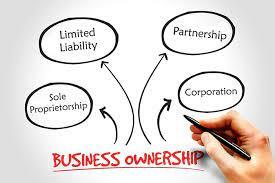 Introduction
Types of Entities
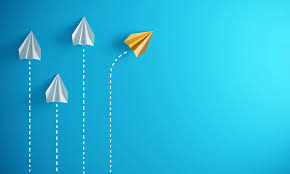 1.	Sole Proprietorship 
2.	Corporations 
3.	Partnerships
4. 	Limited Liability Company or LLC.
Sole Proprietorship
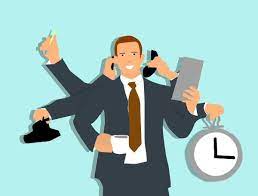 A sole proprietorship is the most basic type of business to establish. 
You alone own the company and are responsible for its assets and liabilities. 
You don't have to file special forms or pay fees to start your business. 
Main advantages: Simple and inexpensive to create and operate.
The income from that business activity directly on the owner's federal income tax return is generally reported on the Schedule C,
Corporations
Business and Non-profit Corporations
Professional Corporations
“Statutory Close” Corporations
Publicly Traded and Close Corporations
“C” Corporations and “S” Corporations
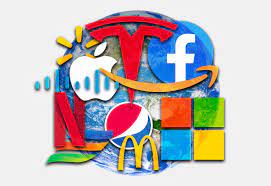 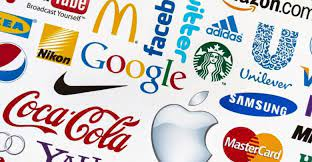 Corporations
Legally, corporations are legal entities separate and apart from their owners – the shareholders. 
Because a corporation is an independent legal entity owned by shareholders, the corporation itself, not the shareholders that own it, is held legally liable for the actions and debts incurred by the business.
Limited Liability Companies
A limited liability company or “LLC” is a hybrid form of business which affords its owners (termed “members’) limited liability protection in a manner similar to shareholders in a corporation or limited partners in a limited partnership while still allowing the owners to participate in the management of the business.
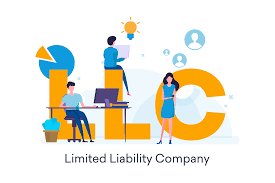 Limited Liability Companies
From a tax point of view a limited liability company may choose to be taxed as a partnership – adding the advantage of a “pass through” entity for tax purposes.
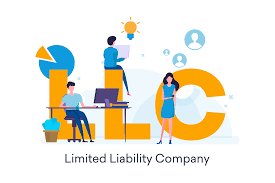 Factors in Choosing
Choosing a Business Entity: Decision Time
“So how do you make your choice of business entity? Here are some of the most important considerations for you, below:
Tax Treatment
Double taxation is a sore point for many companies. As a C Corporation, your company’s revenue is subject to a tax from your state and federal government, but you must also pay taxes on the personal income you bring in from the company.
An S Corporation, Partnership  or an LLC can avoid this entirely by being subject to pass-through taxation. Rather than impose taxes on both the entity and the income of the owner, this allows the tax to rest entirely on income the owners and investors receive from the business. 
The downside, though, is that S-corp owners are subject to FICA taxes for the amount they take in salary and LLC owners who are taxed like a sole proprietor or partnership are subject to self employment taxes for the entire amount of the profit they take home.
Ability to Raise Capital
Important for any business, how you raise capital is subject to significant regulation, depending on your chosen business entity. While C Corporations, limited partnerships and LLCs offer the largest amount of flexibility. An S Corporation provides less flexibility and its number of shareholders is restricted to no more than 100.
Separation of Ownership and Management
Personal liability is a huge concern for entrepreneurs. Several entities—corporations, LLCs, and limited partnerships   —separate ownership from management and thus shield the business owner from suits brought against the business (barring any action that might pierce the corporate veil).
Sole proprietorships and general partnerships, on the other hand, leave the owner vulnerable to being held personally responsible for their management decisions.
Limited Liability Protection
Just as you do not want to be held personally liable for a lawsuit leveled against your business, it is essential that your personal assets remain shielded from potential business liabilities. 
This is often the principal reason for choosing to incorporate a business as a C Corporation, S Corporation, or LLC. Again, sole proprietorships and general partnerships do not offer this kind of asset protection.
Ease of Formation
Why would anyone choose a sole proprietorship or partnership over a business entity that offers greater liability protection, the answer is easy: the process of formation and its maintenance is significantly simplified.
Sole proprietorships pose the least amount of difficulty to set up—requiring only that you register the business with the relevant agency in your state, county, and city.
All other entities must be registered through the local Secretary of State, as well as adhere to a set of recordkeeping rules to retain limited liability protections. Maintaining these records and ensuring the business remains in good standing can be costly and time-consuming, but the protection from liability might just be priceless.
Transferal of Ownership
Transferring ownership of a business is relatively simple in a C Corporation or an S Corporation, as that ownership is based wholly off on the number of the shares held—the owner needs only to sell their stock to the new owner.
Other business entities do not offer the same ease of transfer. 
Operation
The form of the business entity may dictate how it is operated. If you want total control, a sole proprietorship provides the businessperson the greatest degree of control (and the greatest degree of potential risk).”
Choosing a Business Entity: Decision Time
Tax Treatment
Ability to Raise Capital
Separation of Ownership and Management
Limited Liability Protection
Transferal of Ownership
Ease of Formation
Public Information
Operation
Cost
Tax Treatment
Tax Treatment
Tax Treatment
Tax Treatment
Flexibility of Ownership Interest
Tax Treatment
Tax Treatment
Formation Stage
Steps to Create and Taxation of Formation
Sole Proprietorship
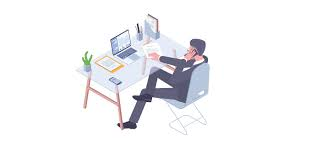 You don't have to file special forms or pay fees to start your business. 
No gain or loss is recognized upon the formation of a sole proprietorship. 
The assets of the business should, however, be clearly separated from the owner's personal assets to facilitate the maintenance of adequate books and records for the business.
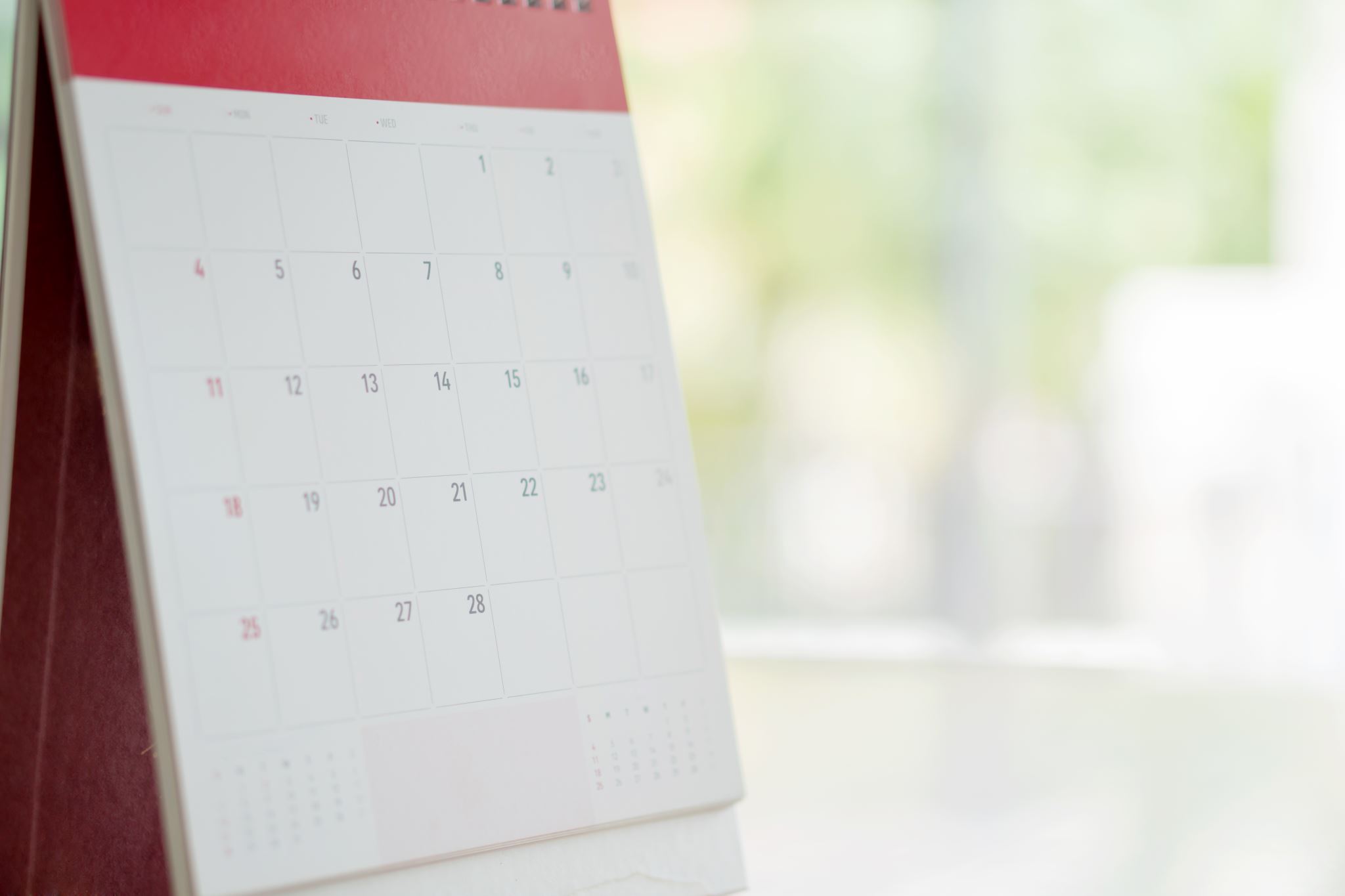 Corporations
1.	Select a name
2.	Prepare and File the Articles of Incorporation and Docketing Statement
3.	Prepare Pennsylvania Enterprise Registration Form (PA – 100)
4.	Prepare Bylaws  
5.	Hold an organizational meeting once the Articles of Incorporation have been accepted for filing  
6.	Issue share certificates to the initial owners of the corporation, as required
7.	Advertise incorporation in the two required publications
8.	Apply for an Employer Identification Number from the Internal Revenue Service
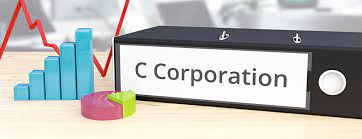 A corporation can be formed tax-free; it recognizes no gain or loss on the receipt of money or property in exchange for its stock [§1032]. 
However, the requirements for nonrecognition treatment at the shareholder level are stricter than those for a partnership.
Nonrecognition treatment applies to the transferor-shareholders only if: 
the property is exchanged solely for stock in the corporation, and 
immediately after the transfer, the transferor-shareholders control the corporation
Corporations
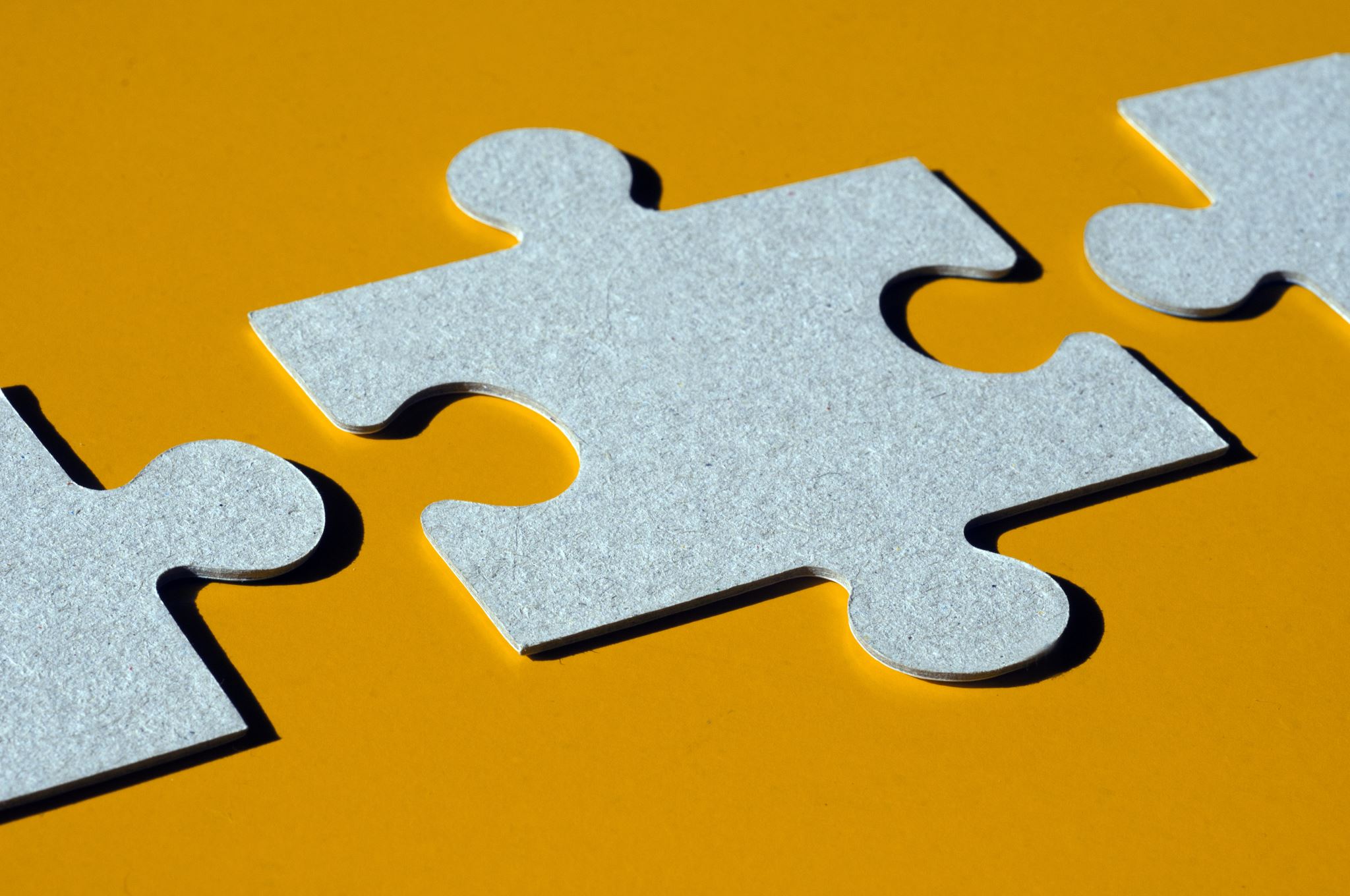 Partnerships
Here are the steps required to form a general partnership:
1.	Select a name  
2.	Draft a Partnership Agreement  
3.	Apply for an Employer Identification number from the Internal Revenue Service  
Prepare Pennsylvania Enterprise Registration Form (PA – 100)
A certificate of limited partnership must be executed by all of the general partners and filed with the Department of State, Corporation Bureau, along with the appropriate filing fee.
Partnerships
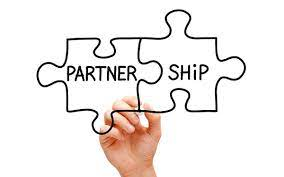 Generally, no gain is recognized by either the partnership or the contributing partners on the contribution of property to a partnership in exchange for an interest in the partnership [§721].
Limited Liability Companies
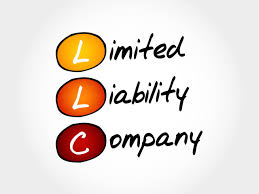 1.	Select a name  
2.	Draft an Operating Agreement  
3.	Prepare and file the Certificate of Organization  
4.	Apply for an Employer Identification number from the Internal Revenue Service  
Generally, no gain is recognized by either the partnership or the contributing partners on the contribution of property to a partnership in exchange for an interest in the partnership [§721].
A Couple Comments In Re: LLCs
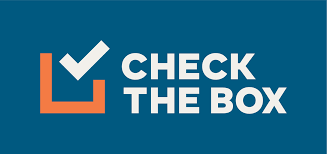 The Check the Box Rules
Any  business  entity  not  required  to  be  treated as  a  corporation  for  federal  tax  purposes  may  choose  its  own  classification  
An  entity  with  two  or  more  members  can  be  classified  either  as  a partnership or as an association taxed as a corporation. 
An entity with only one member can  choose  to  be  taxed  as a  corporation  or  it  can  be  disregarded  as  an  entity  separate from its owner.  
Domestic  entities  with  two  or  more  members  that  do  not  file  an  election  have  a default classification of partnership. 
A  domestic  LLC  will  be  taxed  as  a  partnership  or disregarded entity unless it files an election to be taxed as a corporation. 
An LLC that elects to be taxed as an S Corporation is an S Corporation
Flexibility of Ownership
Flexibility of Ownership
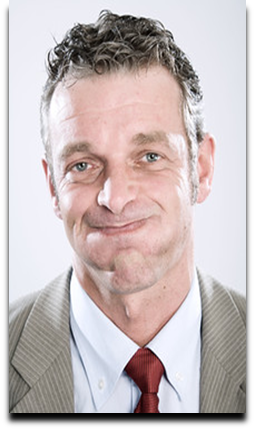 Vote
Right to Profit Distributions
Right to Liquidation Proceeds
Share of Taxable Income and Loss
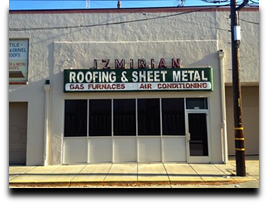 C Corporation

Unlimited Number of Shareholders

Voting and Non-Voting Stock

Preferred and Common Stock
S Corporation

100 Shareholders
All Individuals

Voting and Non-Voting Stock

Otherwise One Class of Stock
Partnerships 

Unlimited Number of Partners

Able to Provide Complete Flexibility of Ownership Rights
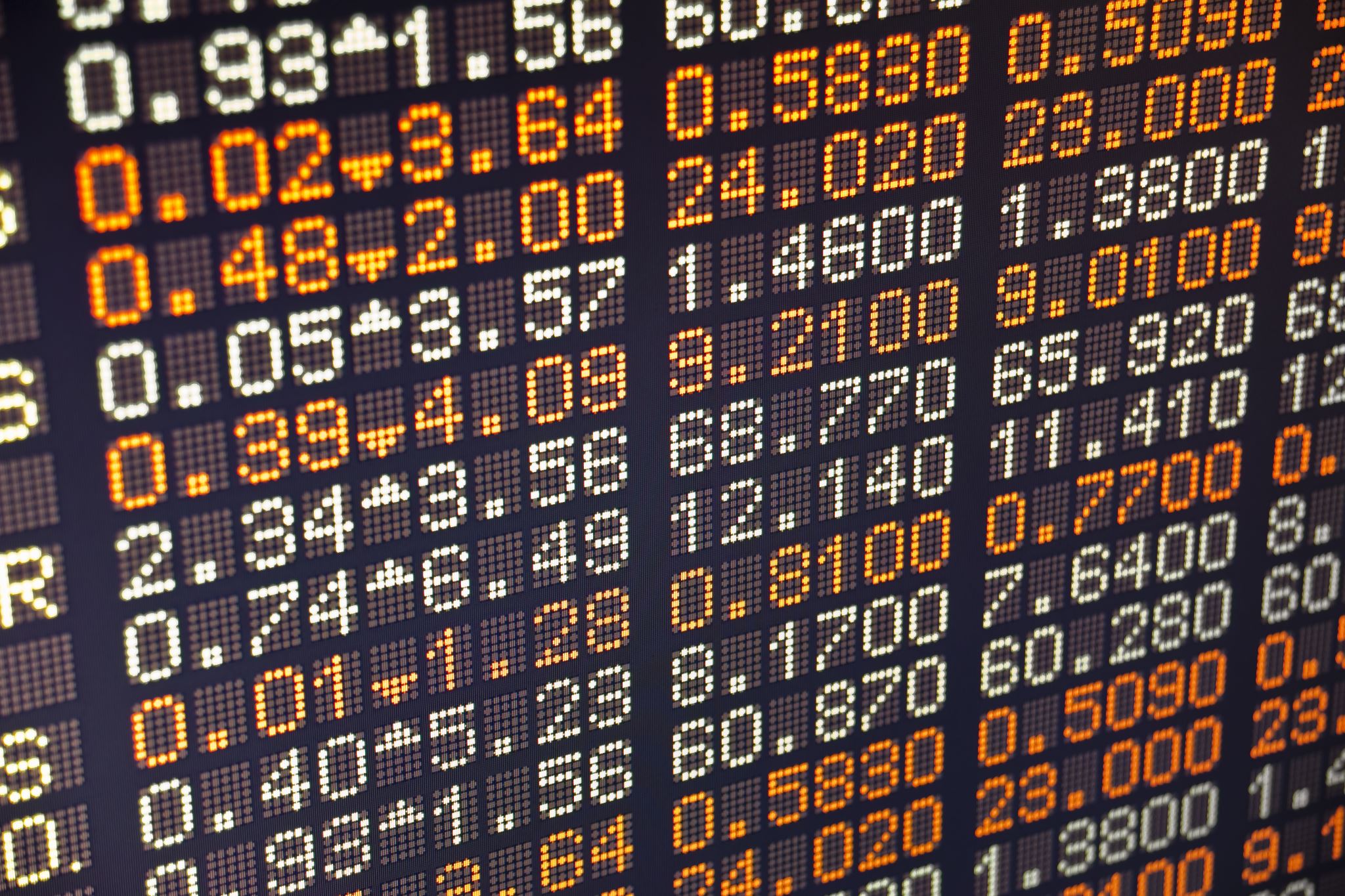 Corporations
From legal perspective, corporations are legal entities separate and apart from its owners. 
Shareholders are the actual owners of the company with risk and liability limited to the extent of their monetary investment. 
Ownership in a corporation is evidenced by stock certificates.
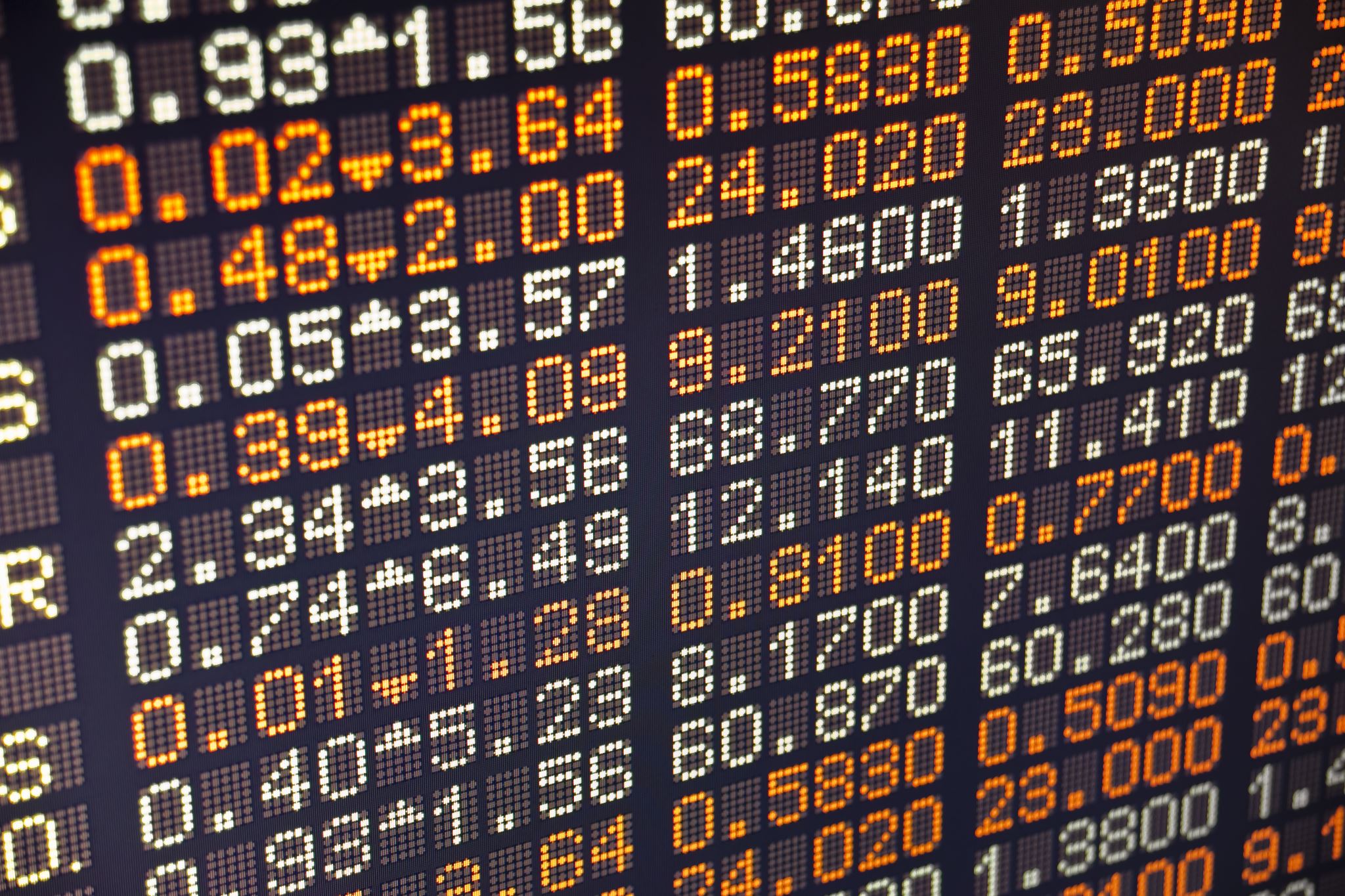 Corporations
Stock in a corporation is a personal asset owned by the shareholder and may be freely transferable provided there are no restrictions placed on the shares.
The rights accruing to a particular class of stock accruing are generally stated in the Articles of Incorporation or the Bylaws of the corporation and 
…generally include the right to vote, the right to dividend distributions and the right to proceeds in liquidation of the corporation.
Corporations
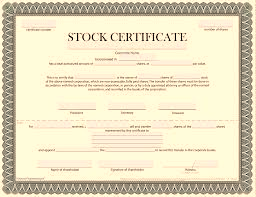 A corporation may have more than one class of stock but must have at least one class of “common stock”. 
A class of stock that has preferred rights to dividends, or liquidation proceeds is termed “preferred stock”, i.e., the preferred shareholders may be entitled to dividend distributions or liquidation proceeds before common shareholders are paid but limited in terms of amount. 
The common shareholders as a class are entitled to any excess.
Corporations
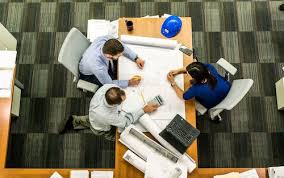 Corporations that make an S Election for tax purposes may only have one class of stock, although voting and non-voting stock is permitted. 
Also, allocations of taxable income and loss, and distributions must be made strictly based on stock ownership. 
S corporations may have no more than 100 stockholders all of whom must be individuals and citizens of the United States.
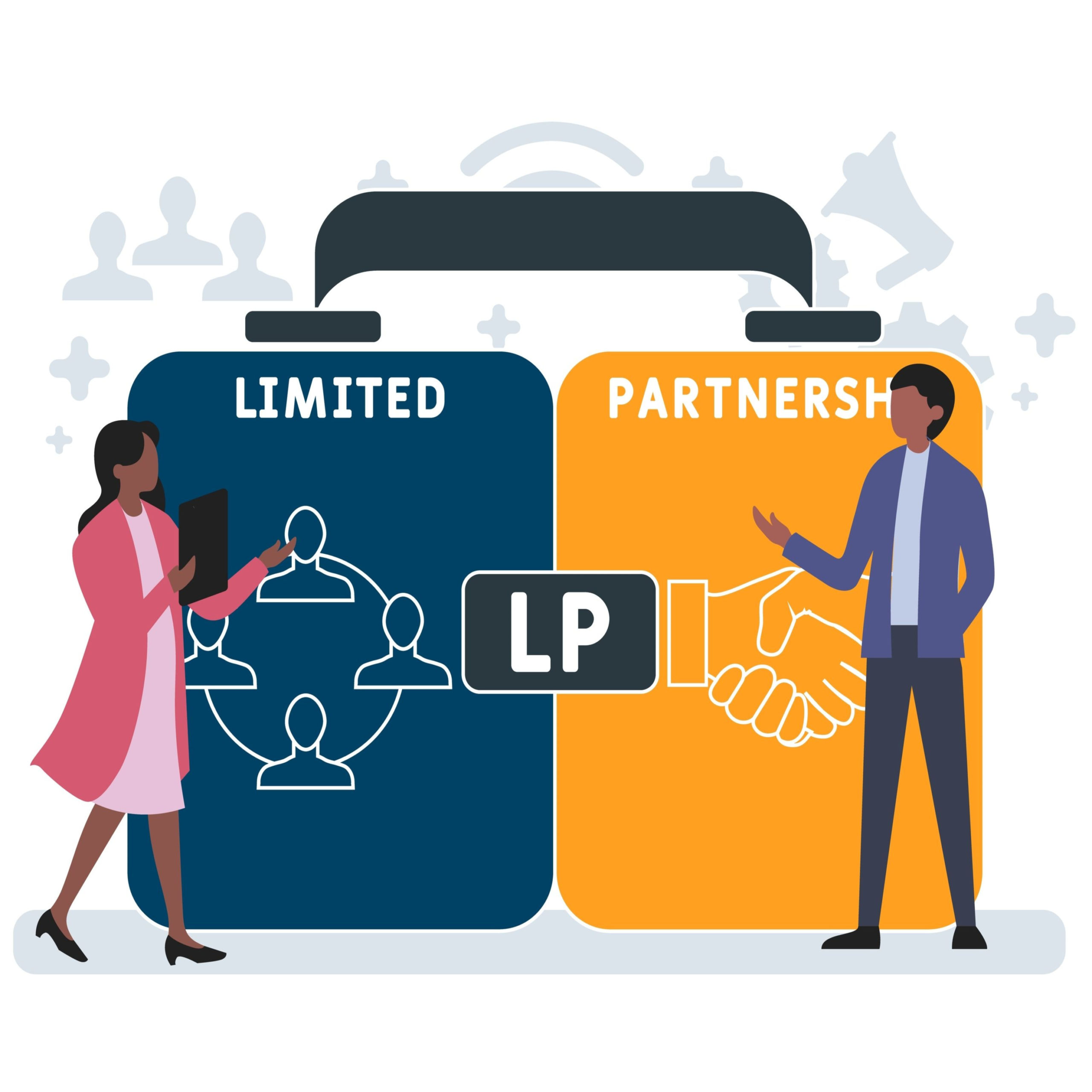 General Partnerships
A partnership generally has two forms of ownership interests – general partnership interest and limited partnerships interests.
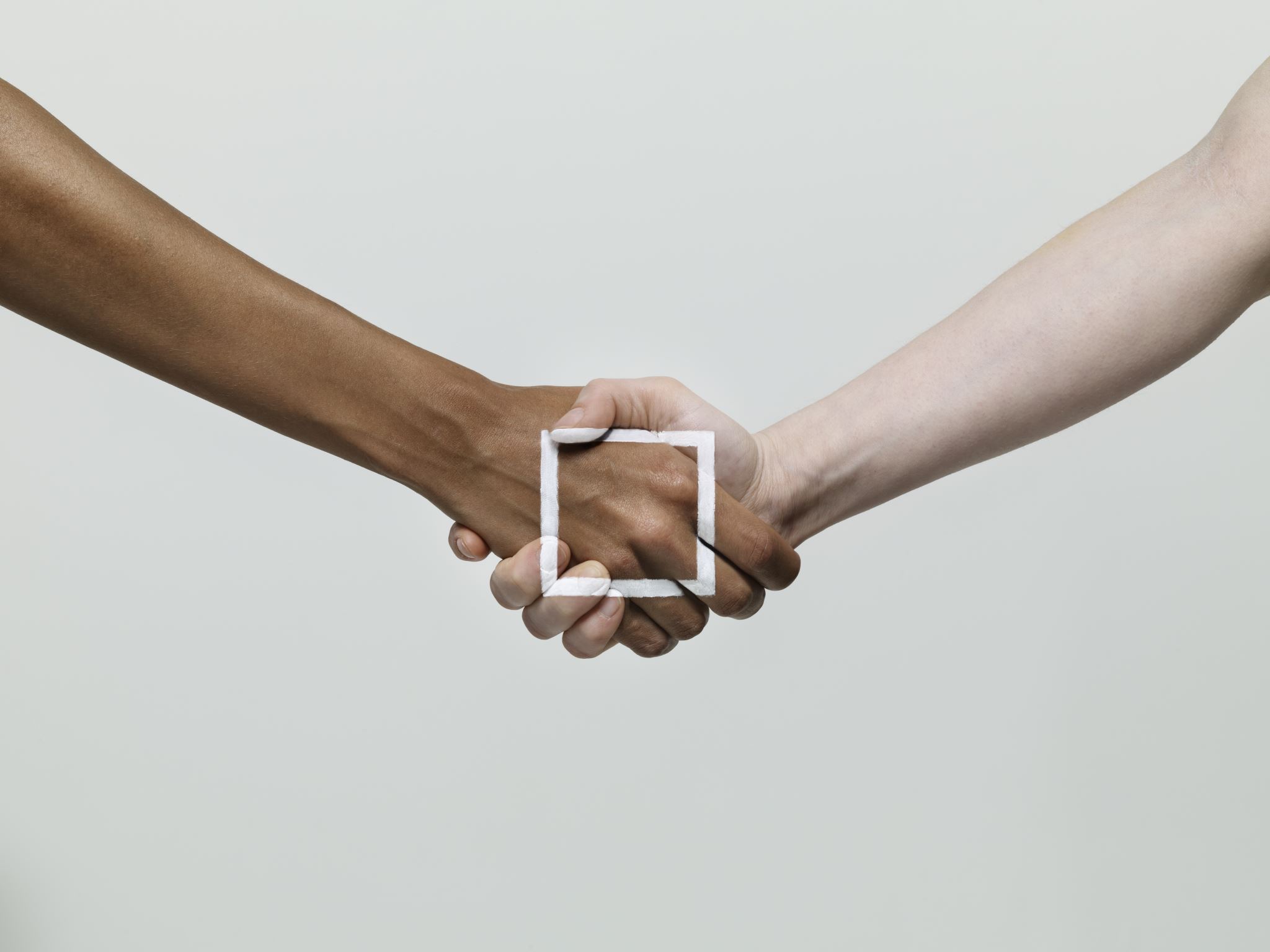 Limited Partnerships
The general partner is the person who has been admitted to a limited partnership as a general partner in accordance with the partnership agreement and is named in the certificate of limited partnership as a general partner. 
A general partner has essentially the same rights, duties, and liabilities (including personal liability for the partnership's obligations) as a partner in a general partnership.
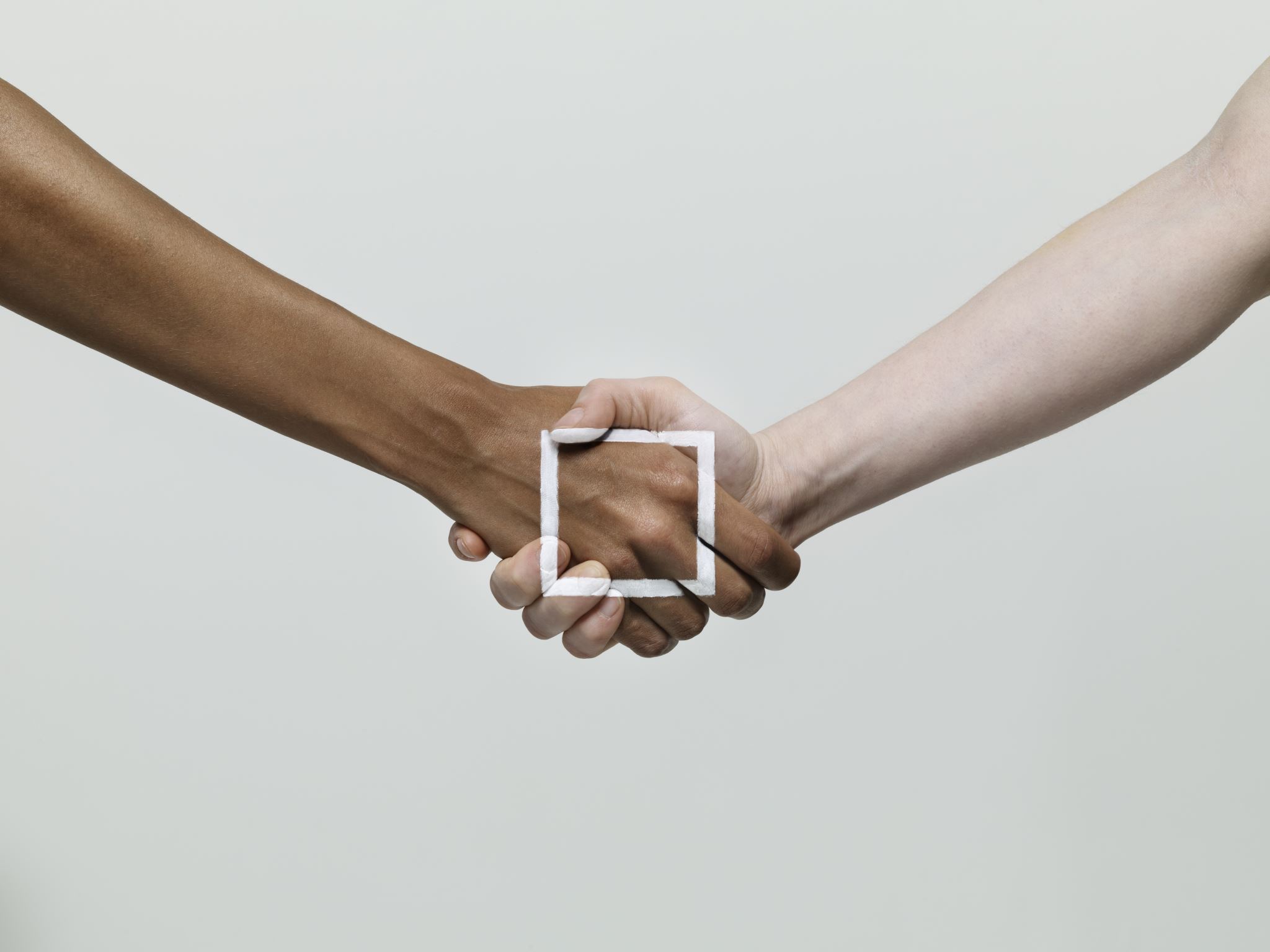 Limited Partnerships
A limited partner is one or more persons who has been admitted to a limited partnership as a limited partner in accordance with the partnership agreement. 
Limited partners are not liable, for a debt, obligation or liability of the limited partnership of any kind or for the acts of any partner, agent or employee of the limited partnership
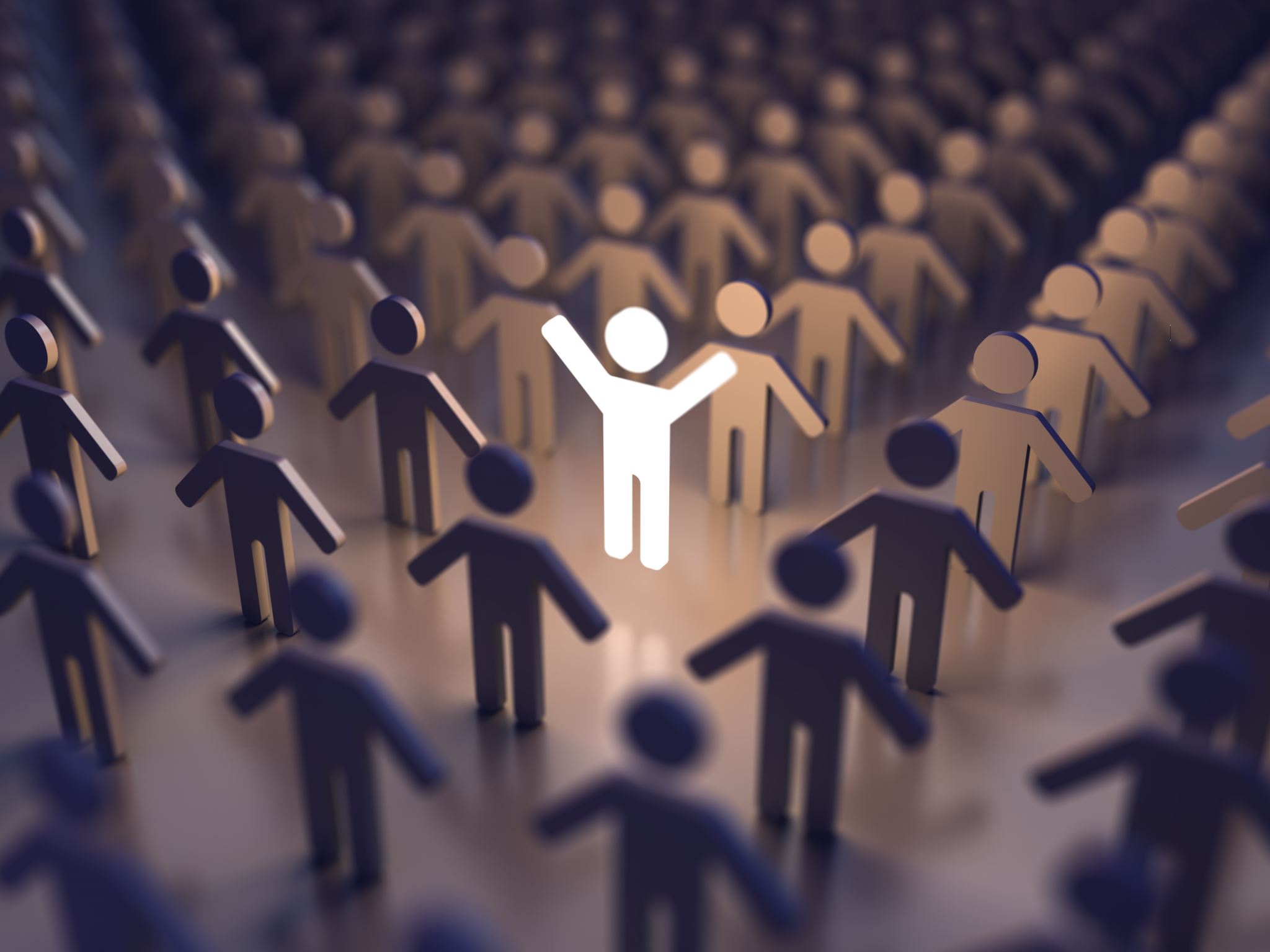 Limited Liability Companies
The form of ownership interest in a limited liability company is termed a “membership interest”.
A limited liability company may have one or more members. 
The operating agreement may provide for: 
classes or groups of members having such relative rights, powers and duties as the operating agreement may provide; 
the future of additional classes or groups of members having such relative rights, powers and duties as may from time to time be established
S Corporation vs. LLC/Partnership
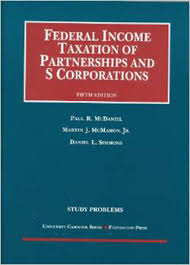 S corporations are limited to 100 shareholders and one Class of stock
An LLC taxed as a Partnership has all the tax advantages of an S Corporation and none of the complications – provided SE Tax is not an issue
An LLC could lose S Election if shareholder dies or is otherwise non-qualified
A partnership can make Sec. 704 Allocations
The acquisition of a partnership interest Sec. 754 Adjustment
A partner’s basis includes a share of partnership debt
TedPerkinsTax News
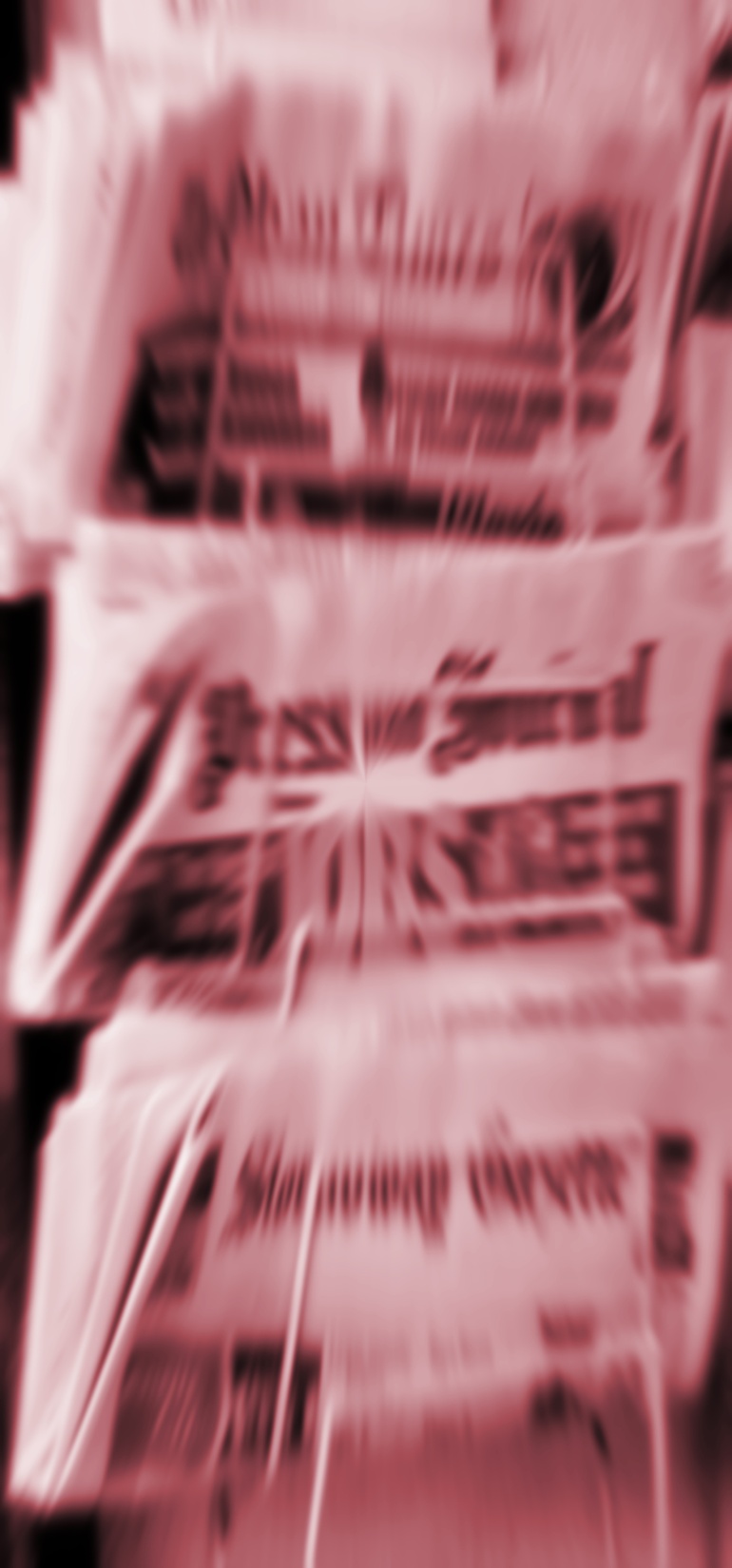 Verify Your Attendance

Please type “present” into the chatbox on your screen and hit ENTER.

This is an important step which verifies your attendance and assures that your credit is received.

Thank you.
Operational Stage
Management of Operations
Sole proprietorship
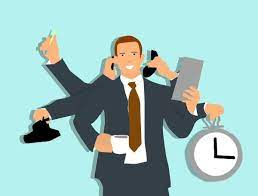 Management is vested solely in the proprietor.
Corporations
The management of a corporation is conducted by its Board of Directors which is elected by the shareholders. 
In a sense the Board of Directors are the caretakers of the corporation for the benefit of the shareholders. 
In fulfilling this responsibility, the Board appoints officers, sets corporate policy and approves significant corporate decisions. 
However, most major corporate transactions may also require shareholder approval. such as: 
Amendment to the Bylaws or the Articles, 
Approval of the sale of the corporate assets, or 
Merger or dissolution of the Corporation
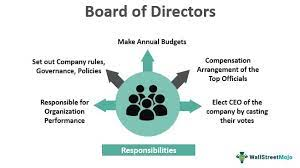 Corporations
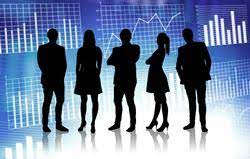 Even though the Board of Directors is vested with management responsibility for the corporation, it is the officers who are charged with running the day to day affairs of the company. 
As a result, the officers can act on behalf of the corporation and have the right to bind the corporation contractually – in most cases without prior Board approval. 
The officers however serve at the discretion of the Board of Directors.
Corporations
Governing Document
The two documents which generally govern the formation and operation of a corporation are the Articles of Incorporation and the Bylaws.  
The filing of the Articles of Incorporation legally form the corporation. The Articles generally state the classes of stock and the rights accruing to a particular class of stock. 
The Bylaws of the corporation in most cases set out how the corporation’s business will be conducted. 
The Bylaws generally provide when and how shareholder and Board of Directors meetings will be conducted, and the procedure for electing the Board. 
In addition, restrictions on the transfer of stock may be provided in the Bylaws as well as the procedure for amending the Bylaws as well. 
Also, the Pennsylvania Business Corporation Law may also impact how the certain transactions are governed, and in some cases,  there will be a separate agreement between the shareholders, such as a Buy Sell Agreement or voting agreement, which deal with a particular corporate matter.
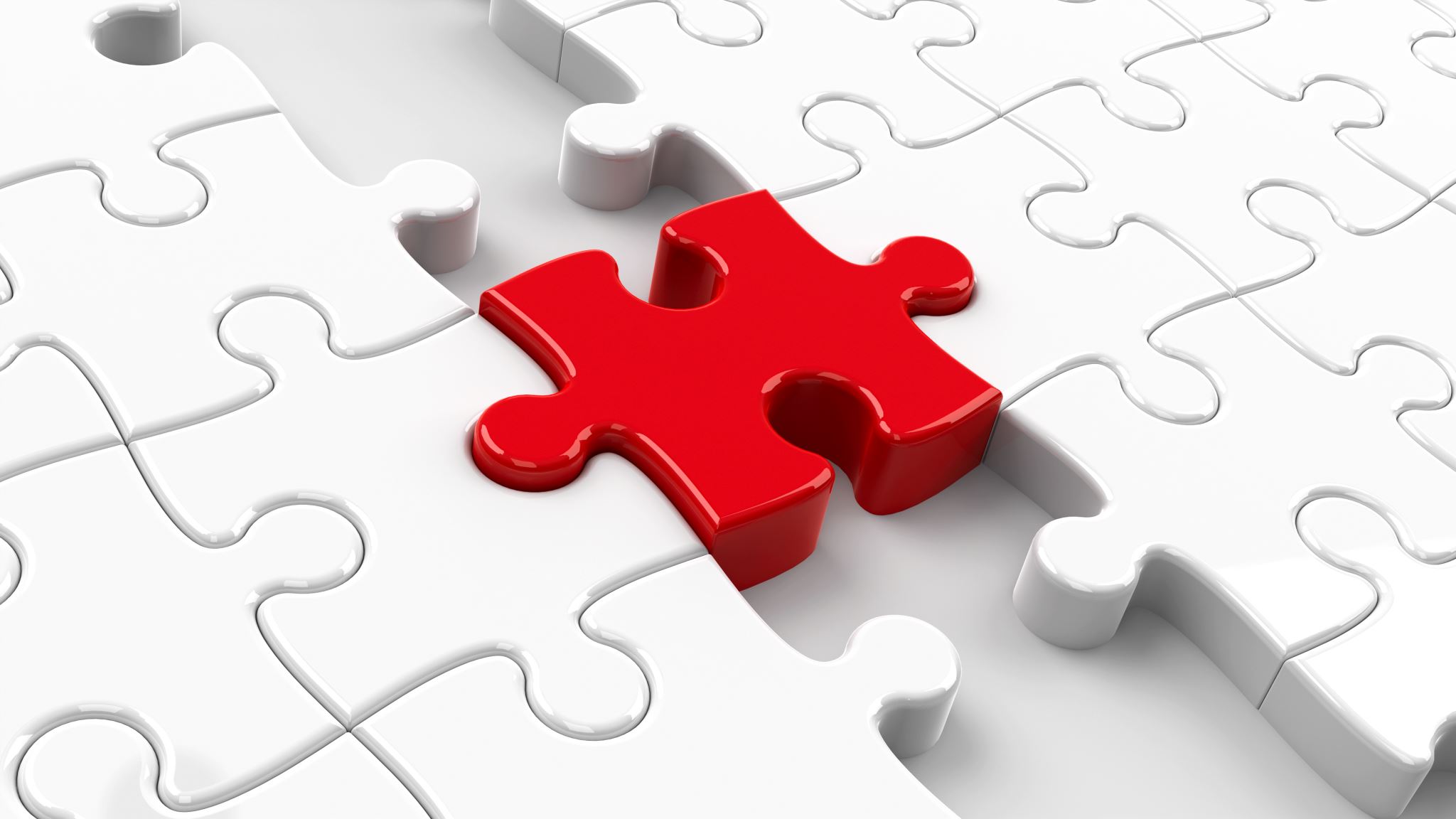 General Partnership
Governing Document
The internal affairs of a partnership are generally governed by the Partnership Agreement  
The Partnership Agreement should  contain any provision for the regulation of the internal affairs of a Partnership. 
The purpose of the partnership
Required contributions of the partners
The partner’s right to distributions from the partnership, and their right to share in the taxable income and loss of the partnership 
The partner’s rights in liquidation of the partnership
Restrictions on the transfer of partnership interests
General Partnership
Unless the partnership agreement provides otherwise all partners of a general partnership have an equal right in the management and conduct of the partnership business, and every partner has the right to bind the partnership. 
Generally, unless the partnership agreement provides otherwise any difference arising as to ordinary matters connected of the partnership business may be decided by a majority of the partners but no act contrary to the partnership agreement may be done without the consent of all the partners. 
In addition, unless the partnership agreement provides otherwise, no person can become a member of a partnership without the consent of all the partners.
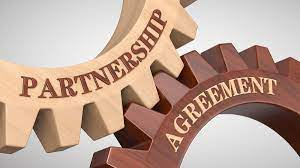 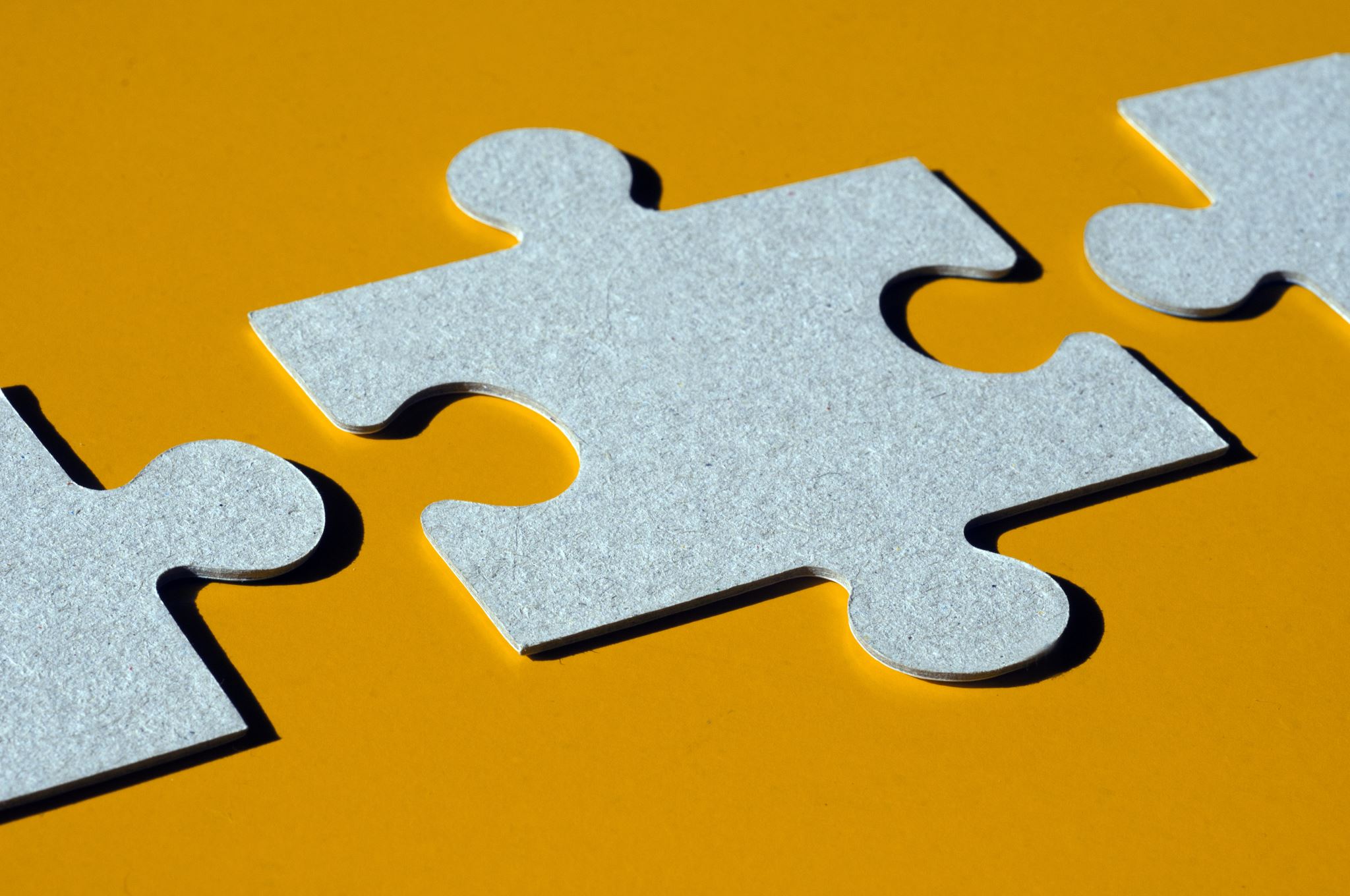 Limited Partnership
Except as otherwise provided in Statute or in the partnership agreement, the general partner or general partners of a limited partnership have the rights and powers and are subject to the restrictions of a partner in a general partnership. 
Limited partners are with certain limited exceptions precluded from making management decisions on behalf of the partnership.
Limited Liability Company or LLC
Management of the business and affairs of a limited liability company is generally vested in its members. 
However, the Certificate of Organization may provide that management of a company is to be vested in one or more managers. 
If the Certificate of Organization provides that management of a company is to be vested in one or more managers, they shall be named in or selected in the manner prescribed by the operating agreement.
Limited Liability Company or LLC
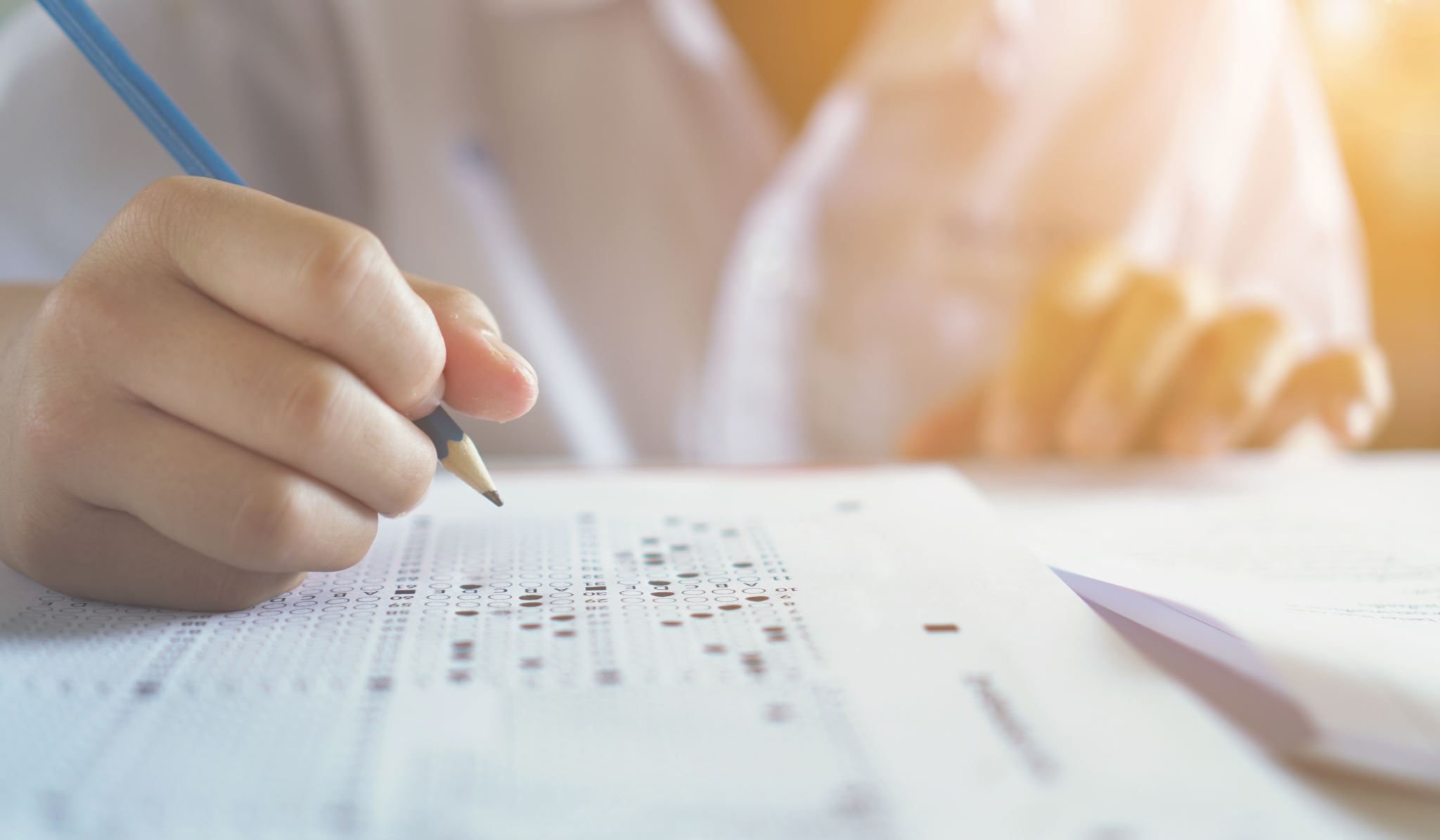 Governing Document
The internal affairs of the limited liability company are generally governed by an operating agreement executed by the Members, and the Certificate of Organization. 
The operating agreement may contain any provision for the regulation of the internal affairs of a limited liability company adopted by the members, and often covers the same matters as contained in a partnership agreement. 
The operating agreement of a limited liability company need not be in writing. 
However, under Pennsylvania law certain areas of concern such as the right to amend the Certificate of Organization with less than unanimous consent of the Members must be in writing to be effective.
Limited Liability Company or LLC
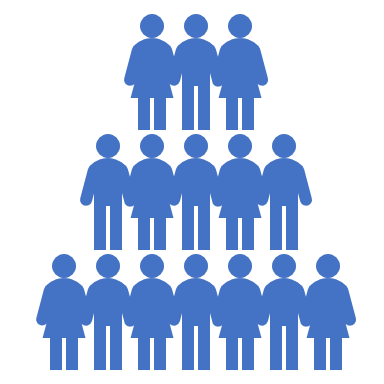 A manager: 
need not be a member of the company or a natural person; and 
shall serve for a term of one year and until his successor has been elected and qualified or until his earlier death, resignation or removal. 
If the certificate of organization provides that the company shall be managed by one or more managers, the managers shall have the authority of general partners, and a member who is not a manager shall have no duties to the company or to the other members solely by reason of acting in his capacity as a member.
Limited Liability Company or LLC
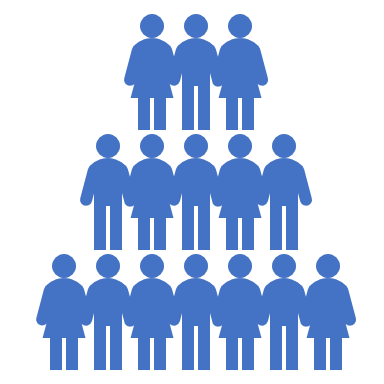 If the certificate of organization does not provide that the limited liability company shall be managed by managers, the members shall be deemed have the rights of general partners, and 
Every member must account to the company for any benefit and hold as trustee for it any profits derived by him without the consent of the other members from any transaction connected with the organization, conduct or winding up of the company or any use by him of its property.
Liability Protection
Sole Proprietorship
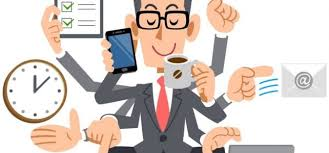 There is no limited liability protection if you operate your business as a sole proprietorship.
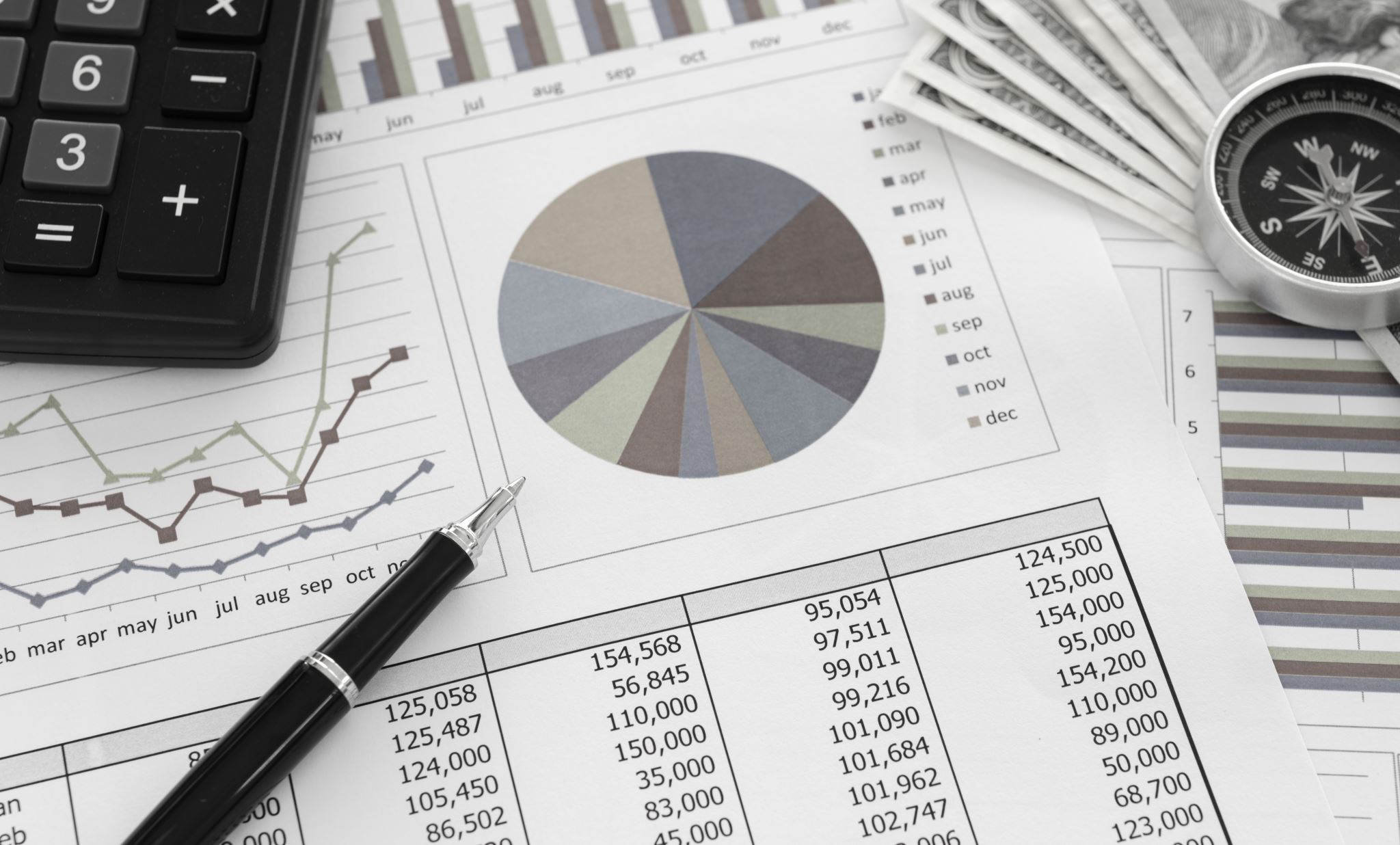 Corporations
The primary advantage of operating a business in the corporate form is that the shareholders enjoy limited liability protection. 
The shareholders are the actual owners of the company with risk and liability to only to the extent of their actual monetary investment in the corporation. 
That means they cannot be held liable for liabilities created by the operation of the corporation.
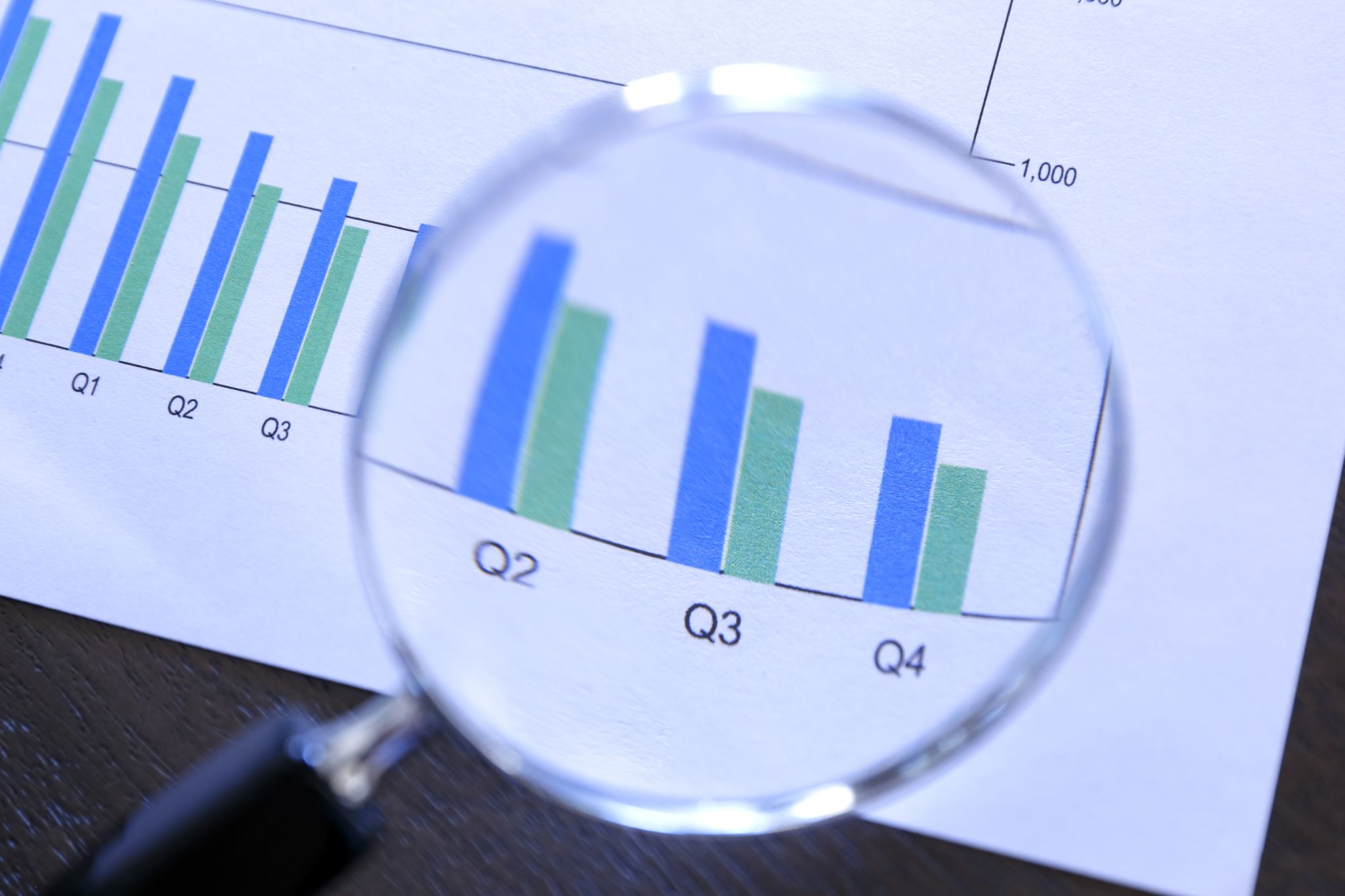 Corporations
The insulation has its limits and may be negated through errors and omissions, particularly relating to corporate formalities and funding.  
The underfunding of the corporate entity (too little or no insurance or assets) can result in what is known as “piercing the corporate veil.”  
This is not easily accomplished, and with proper care on the part of the business owner it should never occur.
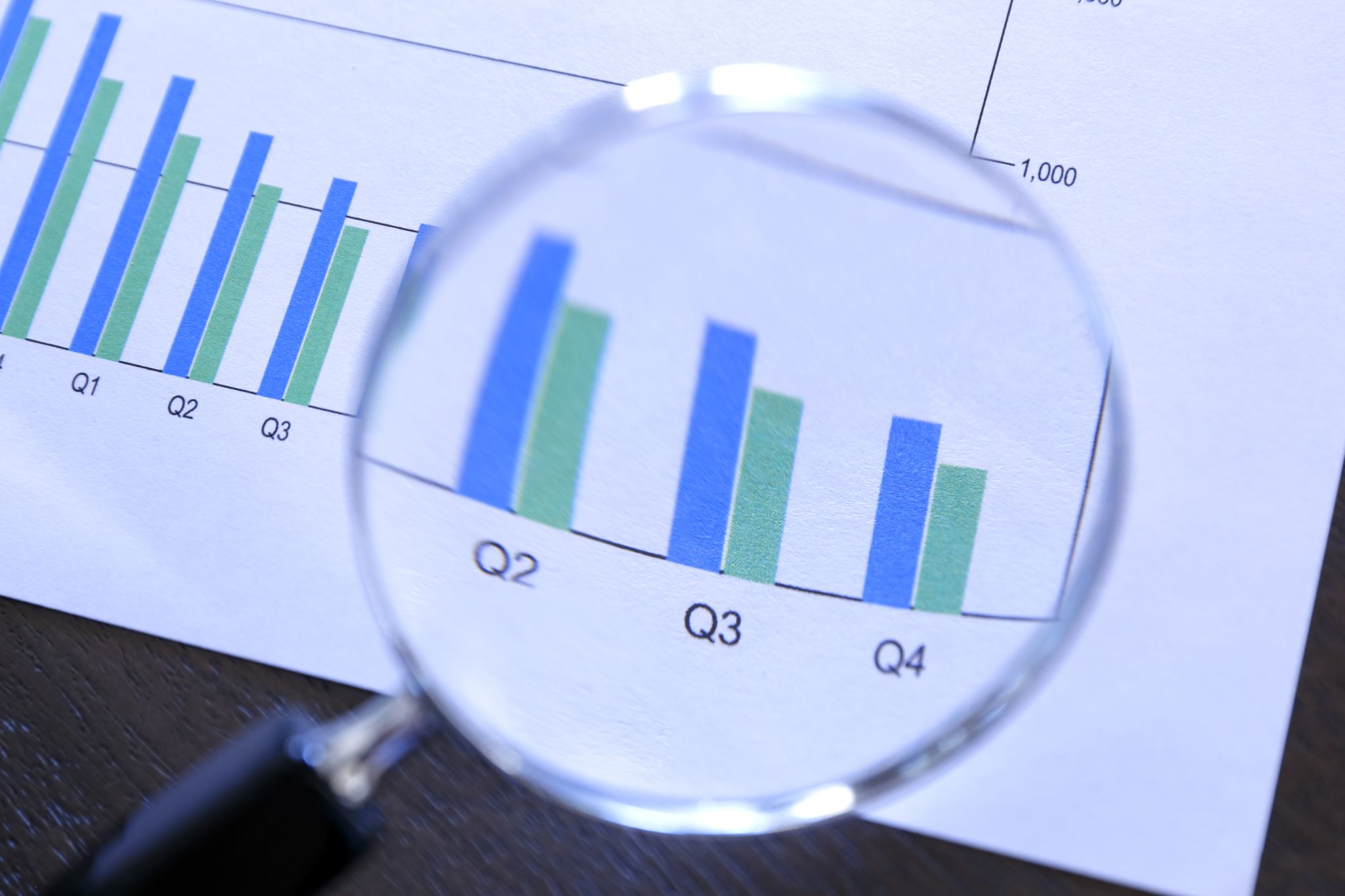 Corporations
One exception, to a shareholder limited liability protection afforded by the corporate form is that an individual can always be held liable for the damage caused to others by his or her own negligence and that of individuals under their direct supervision and control. 
As a result, a doctor or lawyer can be held individually liable for their own malpractice even if their practice is operated as in the corporate form.
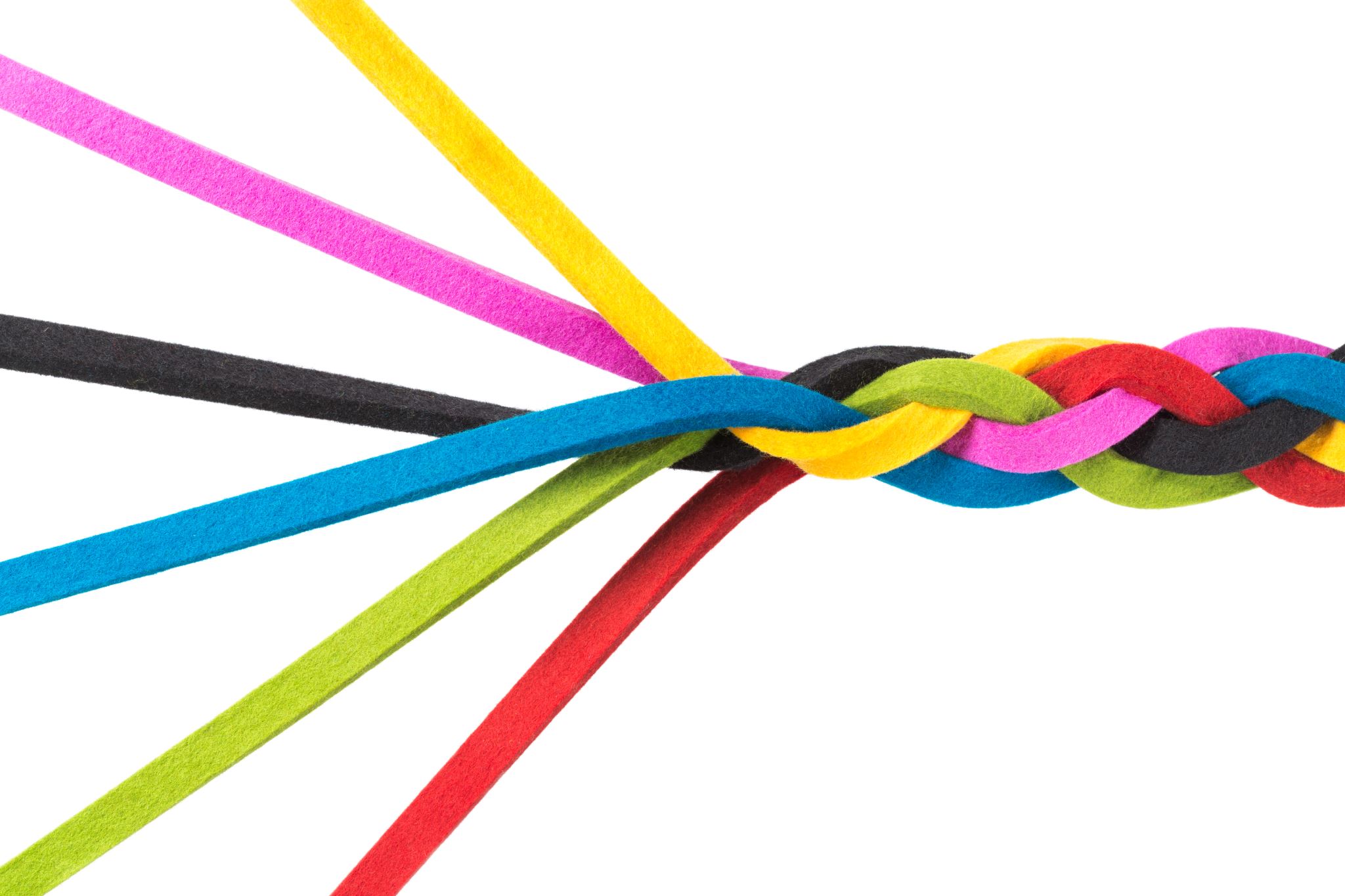 General Partnerships
All partners in a general partnership are liable are jointly and severally for all liabilities created by the wrongful acts of the others partners, and are jointly liable for all other debts and obligations of the partnership. 
This characteristic of general partnerships is one of the primary disadvantages of this form of business entity.
Any one partner can legally bind the partnership, and all partners are jointly and severally liable for the liabilities created by the acts of the other partners and the operation of the partnership business.
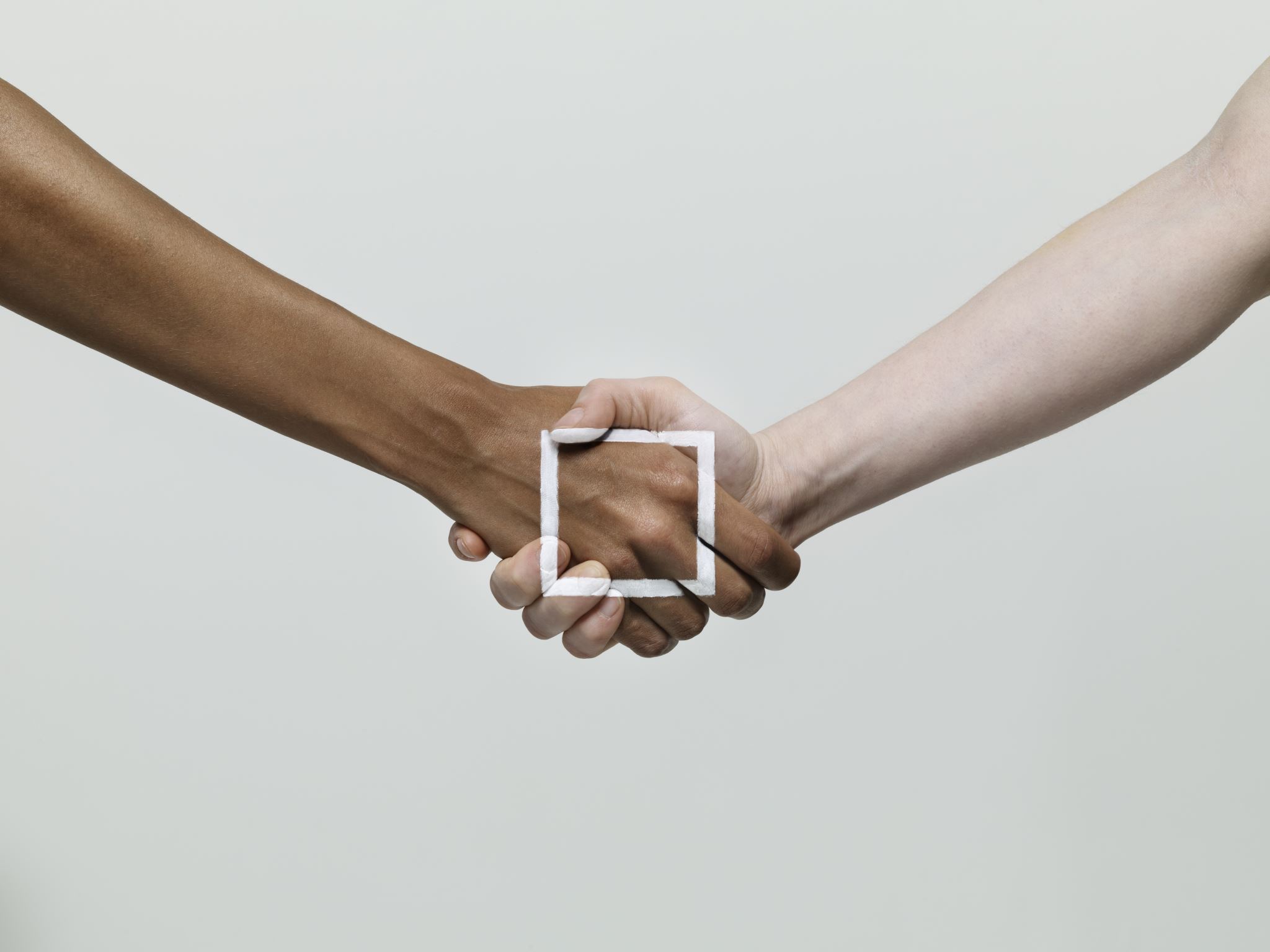 Limited Partnerships
A general partner of a limited partnership has the same liability exposure as a general partner in a general partnership. 
This means that a general partner in a limited partnership is liable for all of the liabilities created by the wrongful acts of the other general partners, is also jointly liable for all other debts and obligations of the partnership. 
Limited partners on the other hand are not liable, for the debts, obligations or liabilities of the limited partnership or for the acts of any partner, agent or employee of the limited partnership.
In order to reduce the exposure of the general partner in some cases the general partnership interest is held in the form of a corporation or limed liability company.
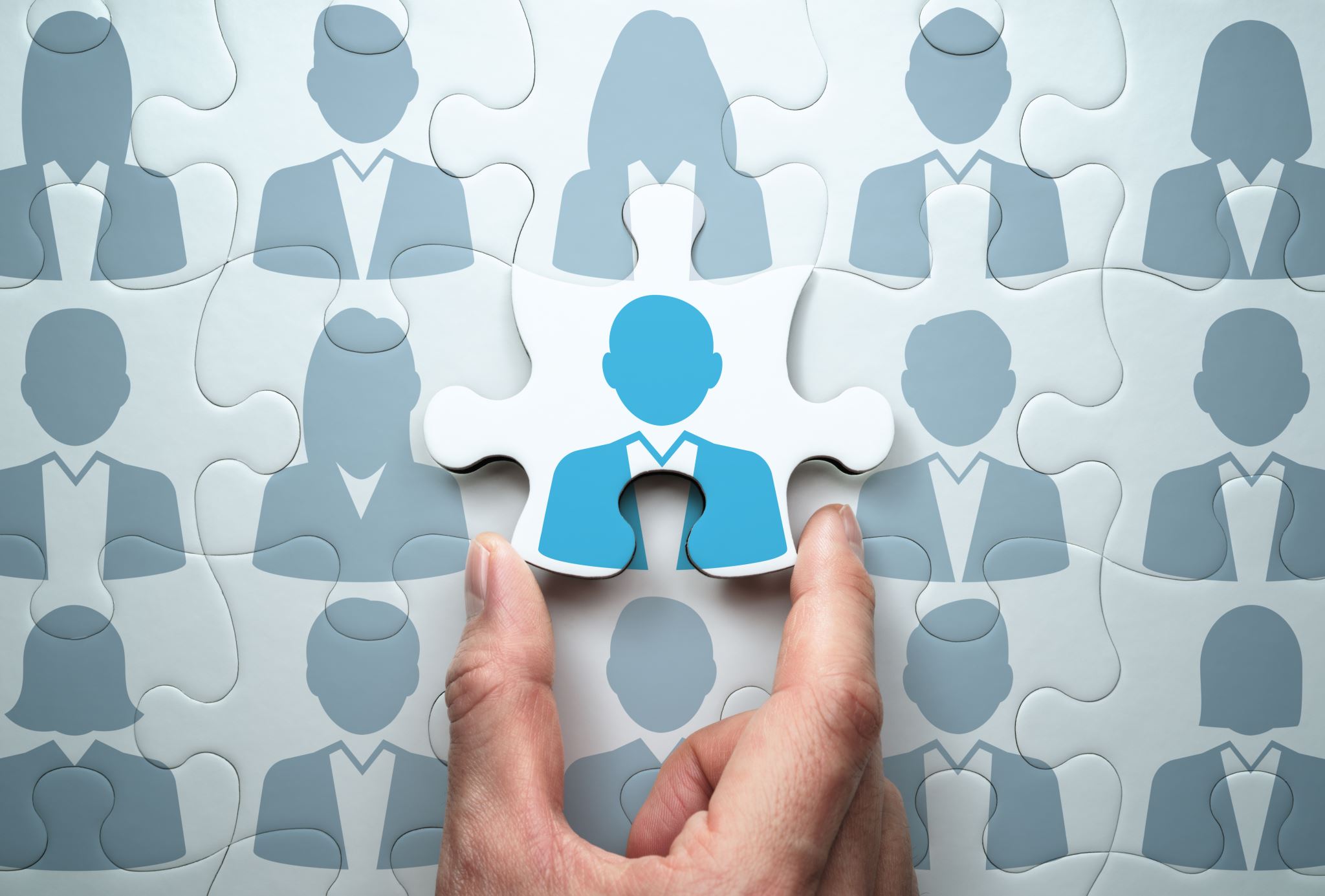 Limited Liability Partnership
A limited liability partnership (LLP) is an existing general partnership that files a statement of registration with the Bureau of Corporations and Charitable Organizations, electing or claiming limited liability status under Chapter 82 of Title 15.
A limited liability partnership (LLP) is a type of partnership where all partners have limited liability. 
All partners can also partake in management activities. 
This is unlike a limited partnership, where at least one general partner must have unlimited liability and limited partners cannot be part of management.
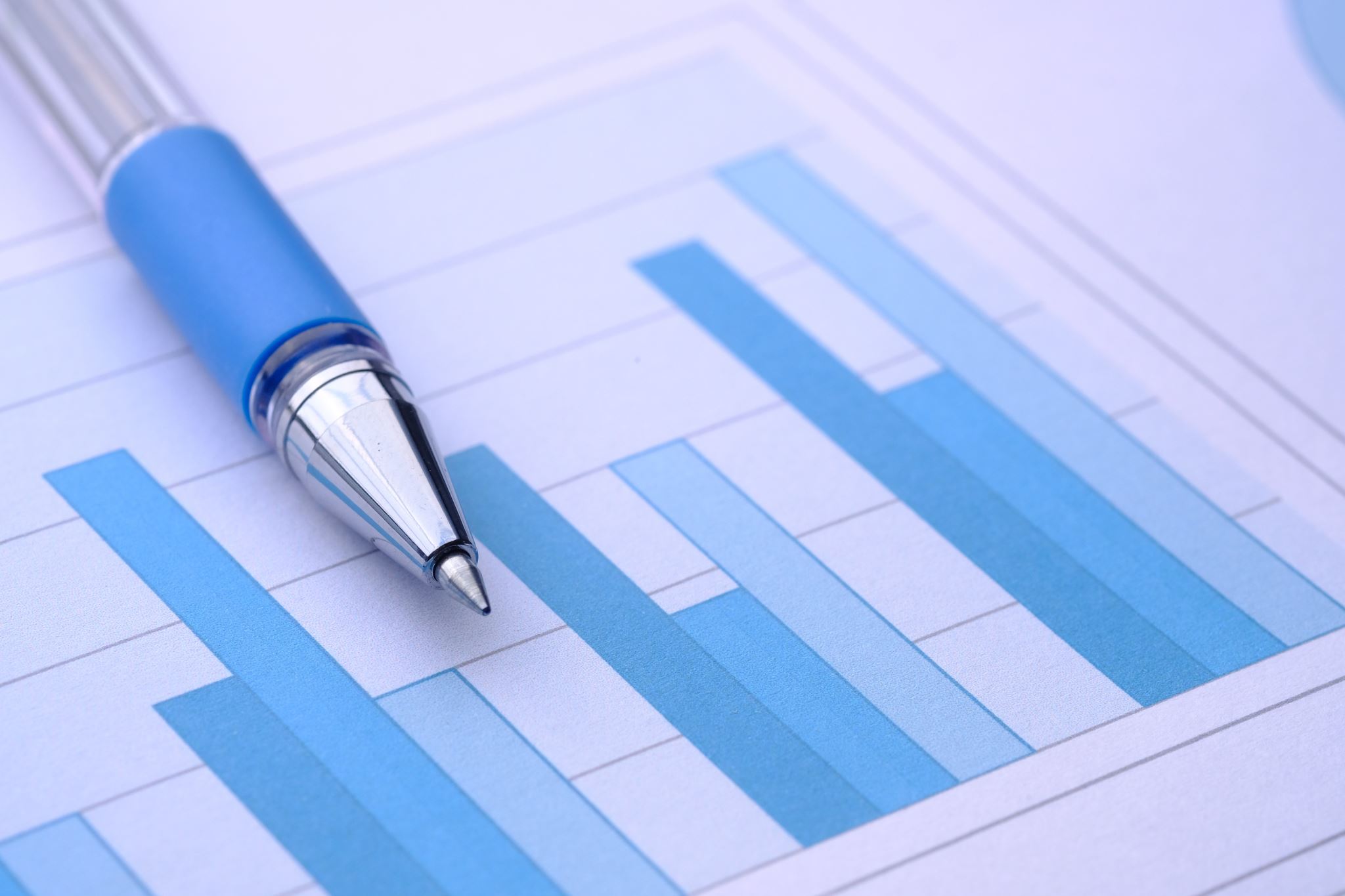 Limited Liability Limited Partnership
A limited liability partnership (LLP) is an existing limited partnership that files a statement of registration with the Bureau of Corporations and Charitable Organizations, electing or claiming limited liability status under Chapter 82 of Title 15.
It’s a hybrid of other types of business entities, but it’s considered to be a form of an LP, or limited partnership. 
However, in an LLLP, both general partners and limited partners are shielded from personal liability in the case of debt or legal action against the business.
An LLLP provides its partners with comparable liability protection as within an LLP, or limited liability partnership. An LLLP requires one or more general partners and mostly comprises limited partners.
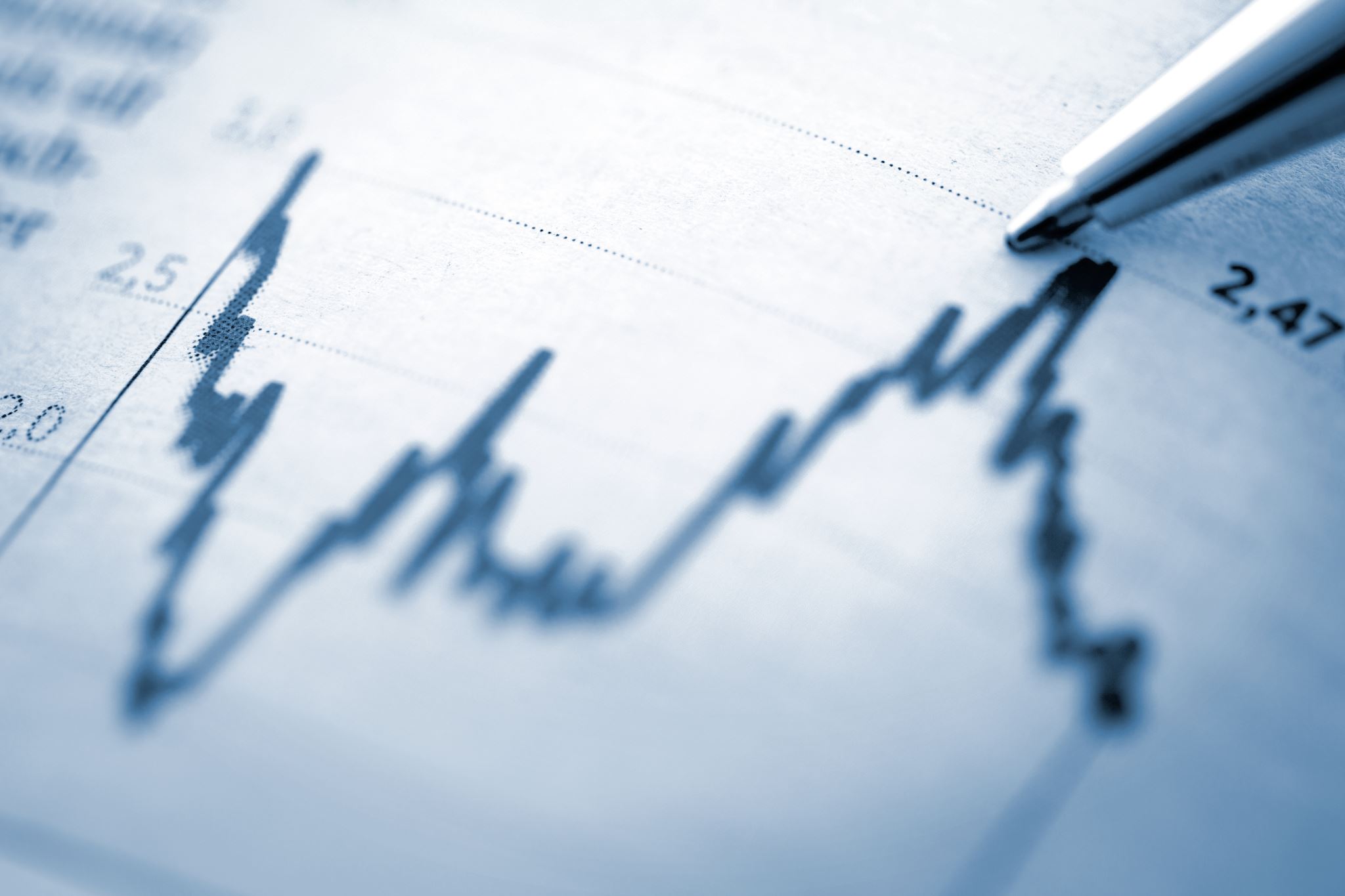 LLP/LLLP
Any domestic or foreign limited liability partnership/ limited liability limited partnership in existence on December 31 of any year is required to file a Certificate of Annual Registration [DSCB:15-8221/8998). 
This form and the corresponding annual registration fee must be filed on or before April 15 of the following year. 
Failure to file the annual registration will result in additional fees, penalties and interest, up to and including termination of status as a LLP/LLLP. 
A Uniform Commercial Code lien will also be placed against the business until all fees have been satisfied.
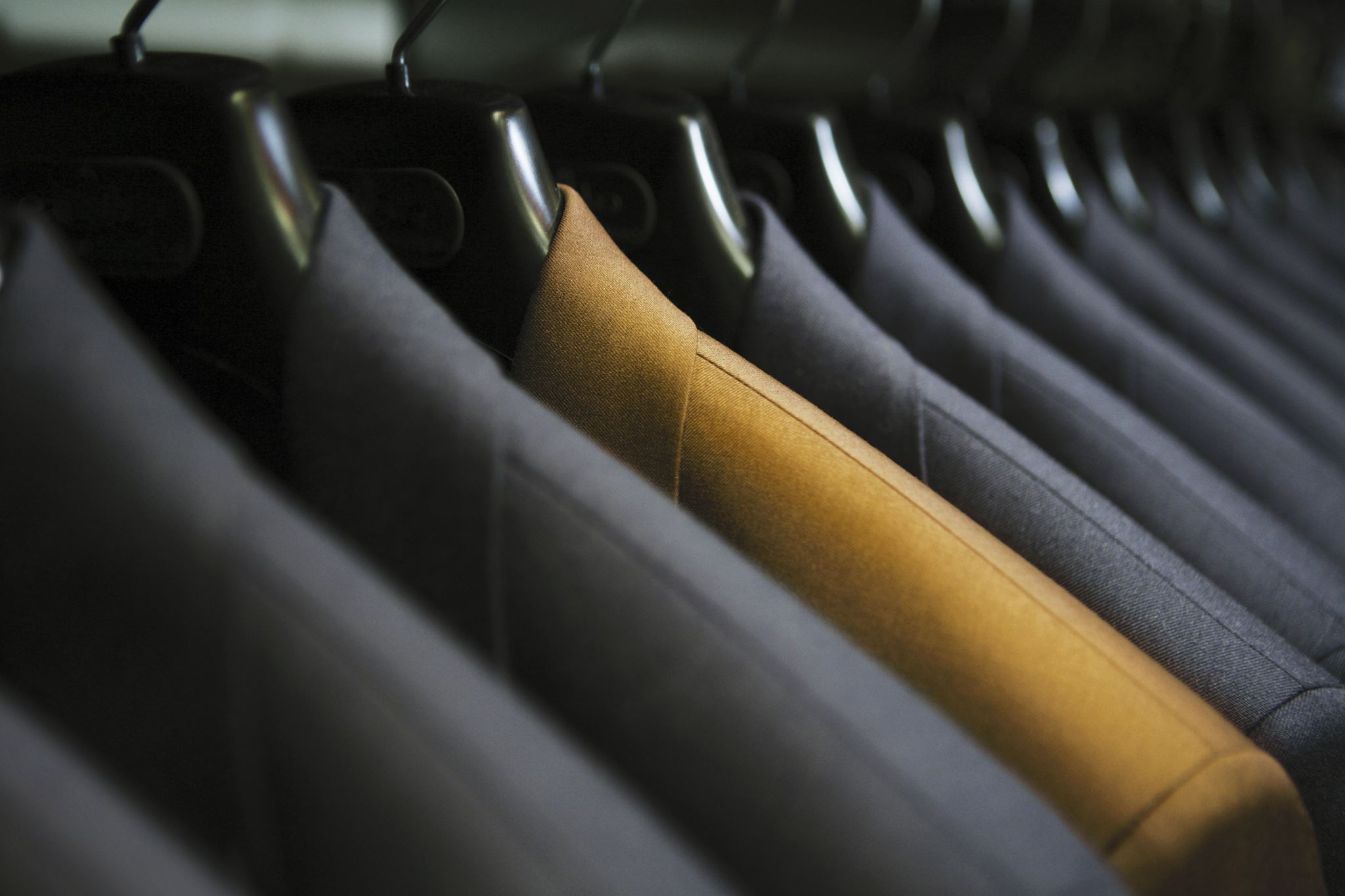 The members of a limited liability company are not be liable, solely by reason of being a member, for a debt, obligation or liability of the company of any kind or for the acts of any member, manager, agent or employee of the company.
Limited Liability Companies
The Myth of Limited Liability Protection
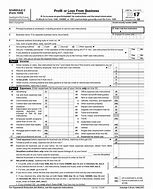 Schedule C
Joe’s Roofing, LLC
Joe’s Roofing
Line of Credit
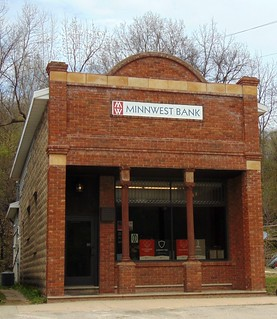 Lease
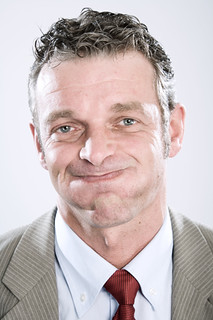 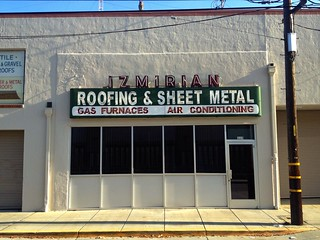 Personal Guarantee
Personal Guarantee
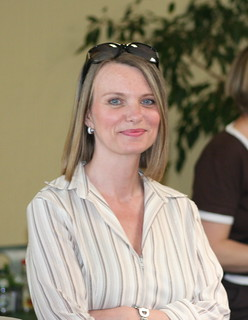 Direct Supervision and Control
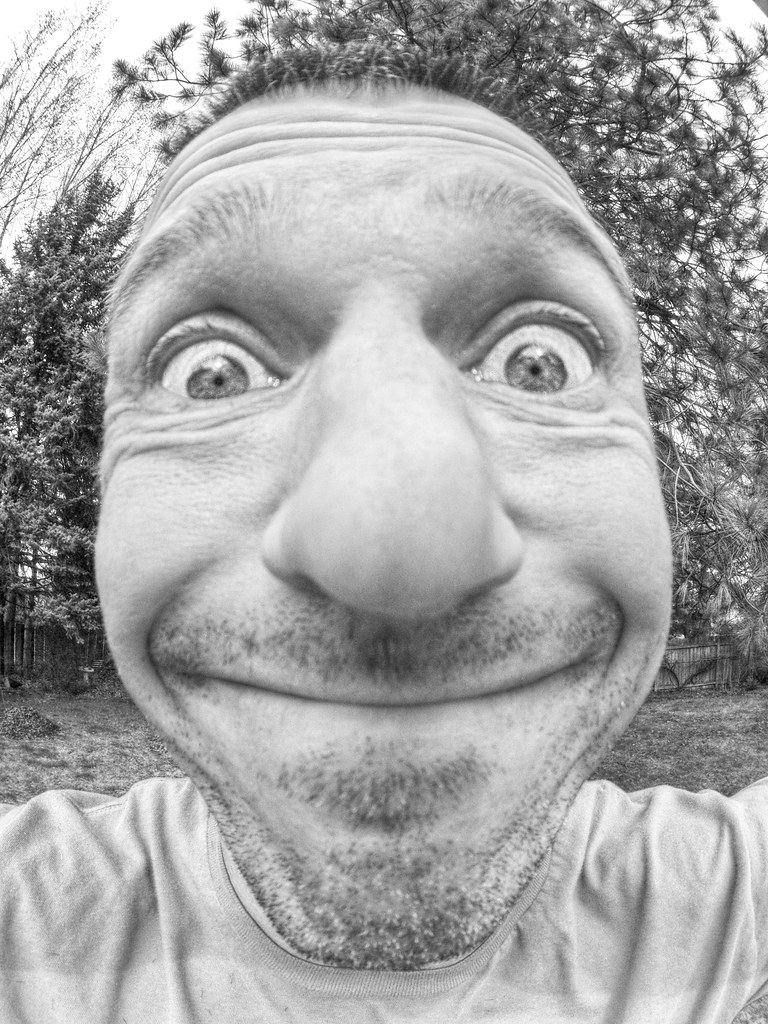 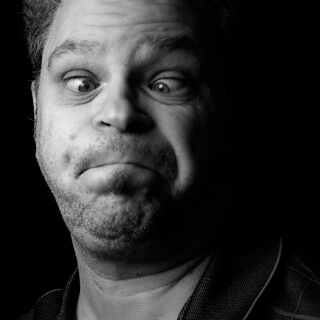 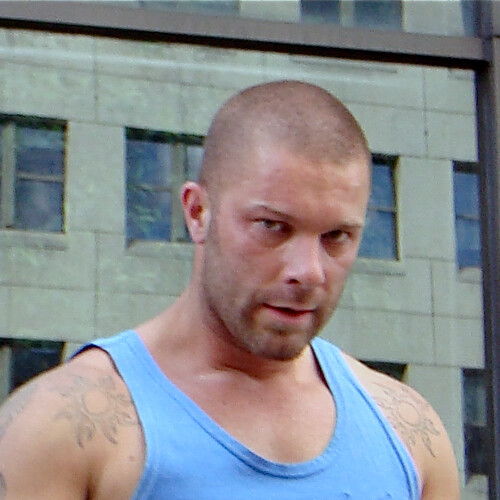 > Sales Tax
> Payroll Taxes
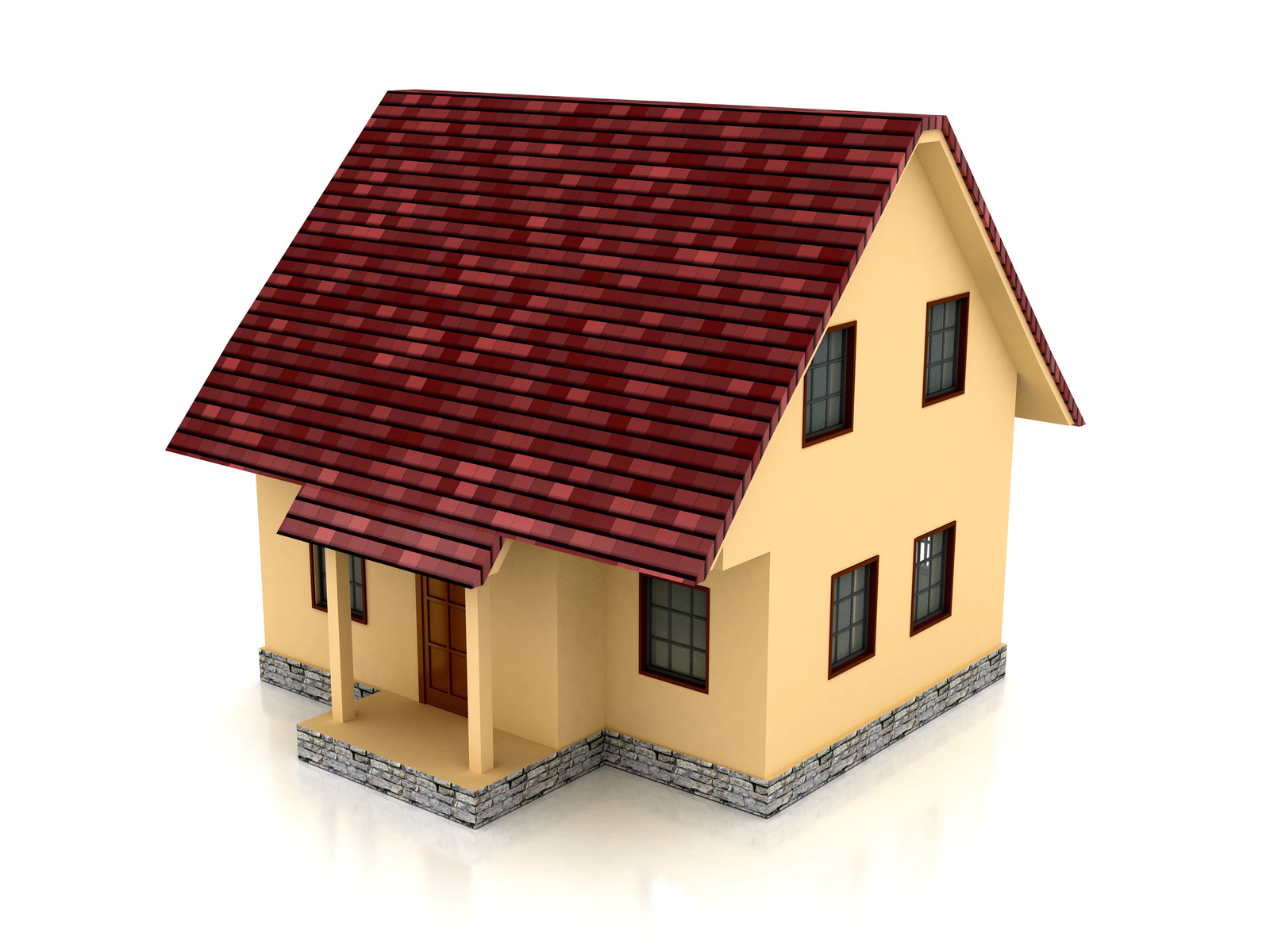 401K
> Income Taxes
“Outside-in” protection afforded by the charging order concept
Charging order. 15 Pa. C.S. § 8673 - For Partnership  15 Pa. C.S. § 8853 for LLCs
(c) Foreclosure.— Upon a showing that distributions under a charging order will not pay the judgment debt within a reasonable time, the court may foreclose the lien and order the sale of the transferable interest. Except as provided in subsection (f), the purchaser at the foreclosure sale only obtains the transferable interest, does not thereby become a member, and is subject to section 8852 (relating to transfer of transferable interest).
(f) Foreclosure against sole member.— If a court orders foreclosure of a charging order lien against the sole member of a limited liability company:
(1) the court shall confirm the sale;
(2) the purchaser at the sale obtains the member’s entire interest, not only the member’s transferable interest;
(3) the purchaser thereby becomes a member; and
(4) the person whose interest was subject to the foreclosed charging order is dissociated as a member.
 Assignee is treated as a partner for tax purpose
In Re: LLCs/Partnerships
Taxation of Operations
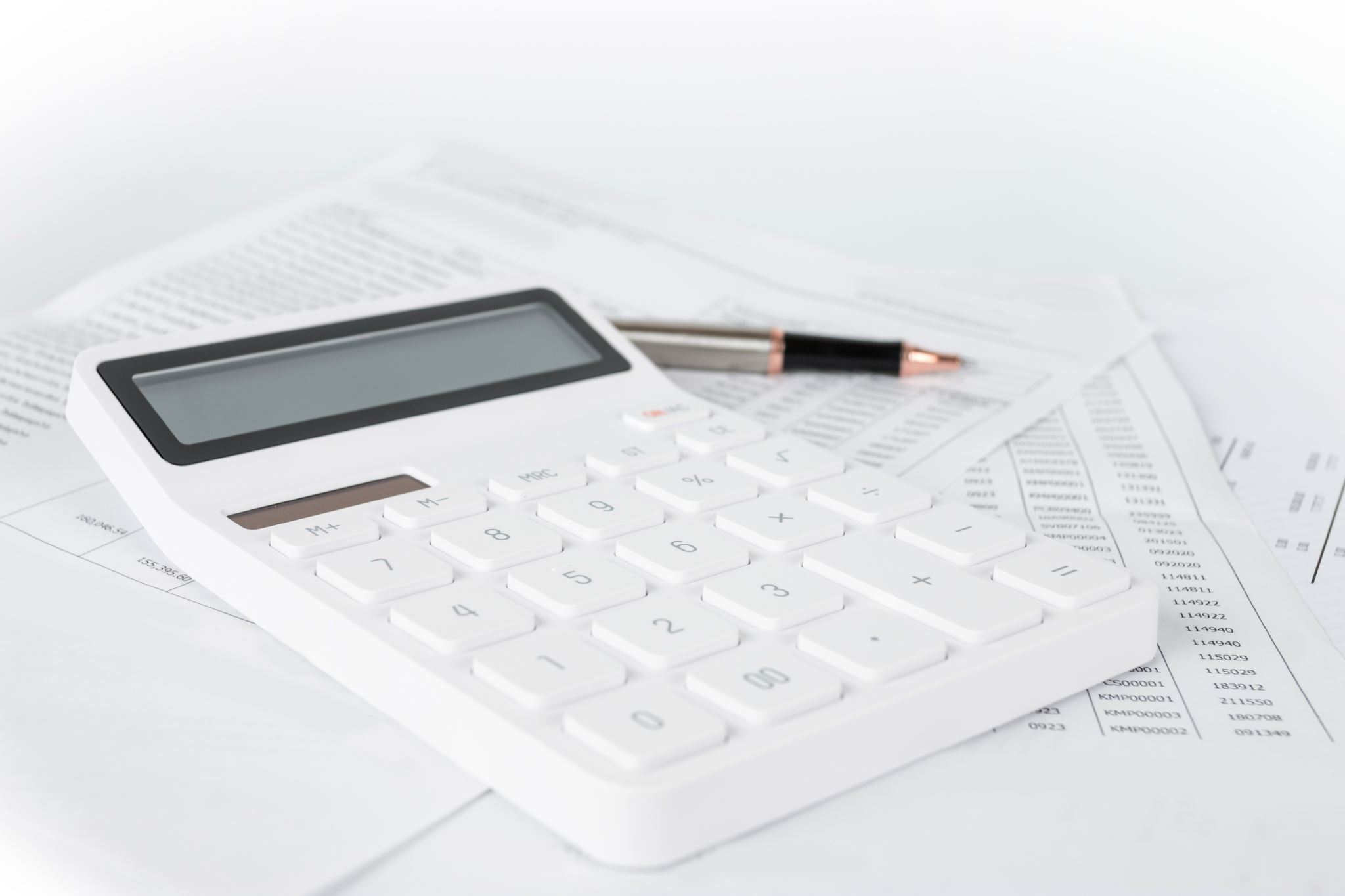 Sole Proprietorship
The income from that business activity directly on the owner's federal income tax return is generally reported on the Schedule C
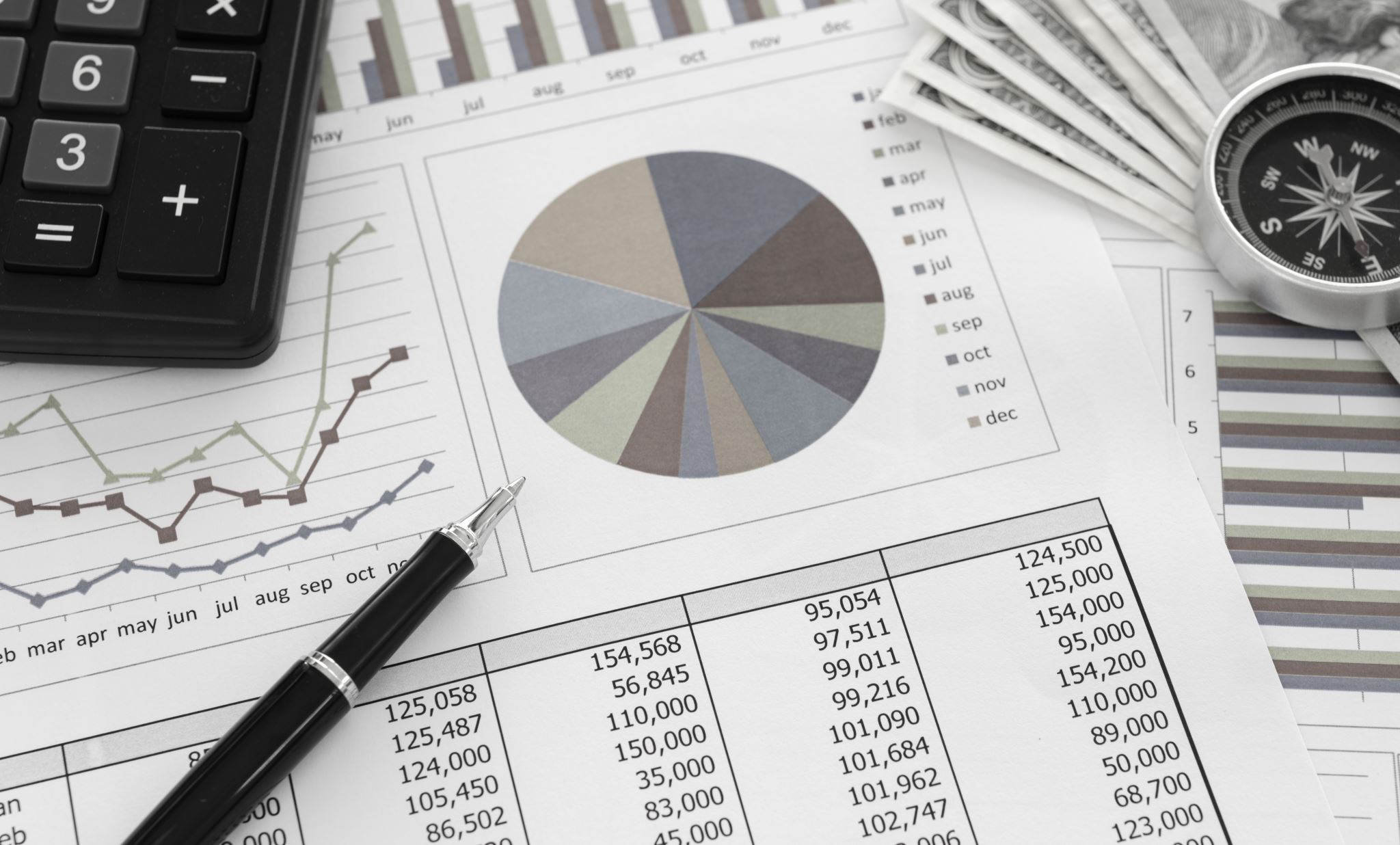 C Corporations
A C corporation is subject to an entity-level federal income tax on its taxable income. 
The "double tax" effect can be mitigated through compensatory distributions to owner/employees provided such distributions are reasonable.
Thus, as discussed above, the earnings of a C corporation are taxed first at the corporate level and then again at the shareholder level when distributed as dividends. 
The corporate-level tax rate applicable to C corporations (including personal service corporations) is a flat 21% rate [§11(b)]. 
C corporations are not subject to the alternative minimum tax (AMT). 
Note that C corporations are not eligible for the 20% qualified business income (QBI) deduction that is available to sole proprietorships, partnerships, and S corporations.
Composite Rate 29.89%
A corporation that has been an S corporation since its inception is generally not subject to any corporate-level taxes. 
Its items of income, gain, loss, deduction, and credit pass through to its shareholders and are reported by them on their individual income tax returns.
S Corporations
Thus, individual S corporation shareholders are subject to federal income tax on their share of the S corporation's income based on the set of graduated income tax rates that applies to individuals (they are also subject to the AMT). 
S corporations are eligible for a deduction for up to 20% of their qualified business income (QBI). 
The QBI deduction is applied at the shareholder level and is available only to shareholders that are individuals, trusts, or estates (see 400.A.9.) [§199A].
S Corporations
Composite Rate 40.07%
Sec 199A QBI Deduction Lowers Composite Rate to 32.67%
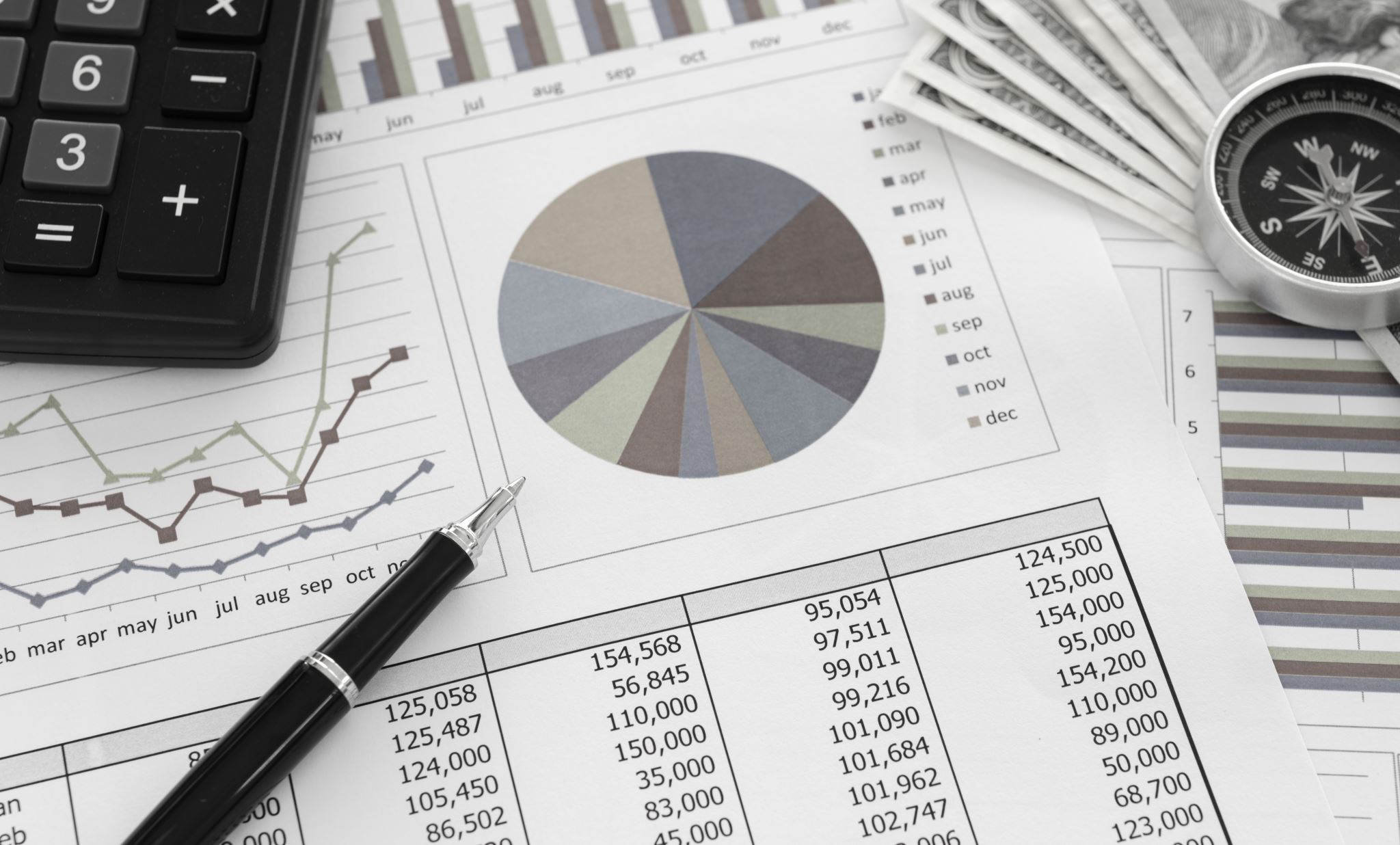 Partnerships
A partnership is taxed much like an S corporation. 
More accurately an S corporation is taxed like a partnership. Like an S corporation a partnership is not a taxable entity. 
The partnership's income, loss, deductions, and credits are taxed directly to its partners. 
Individual partners are taxed on their share of profits whether or not that share was distributed to them in the reporting period.
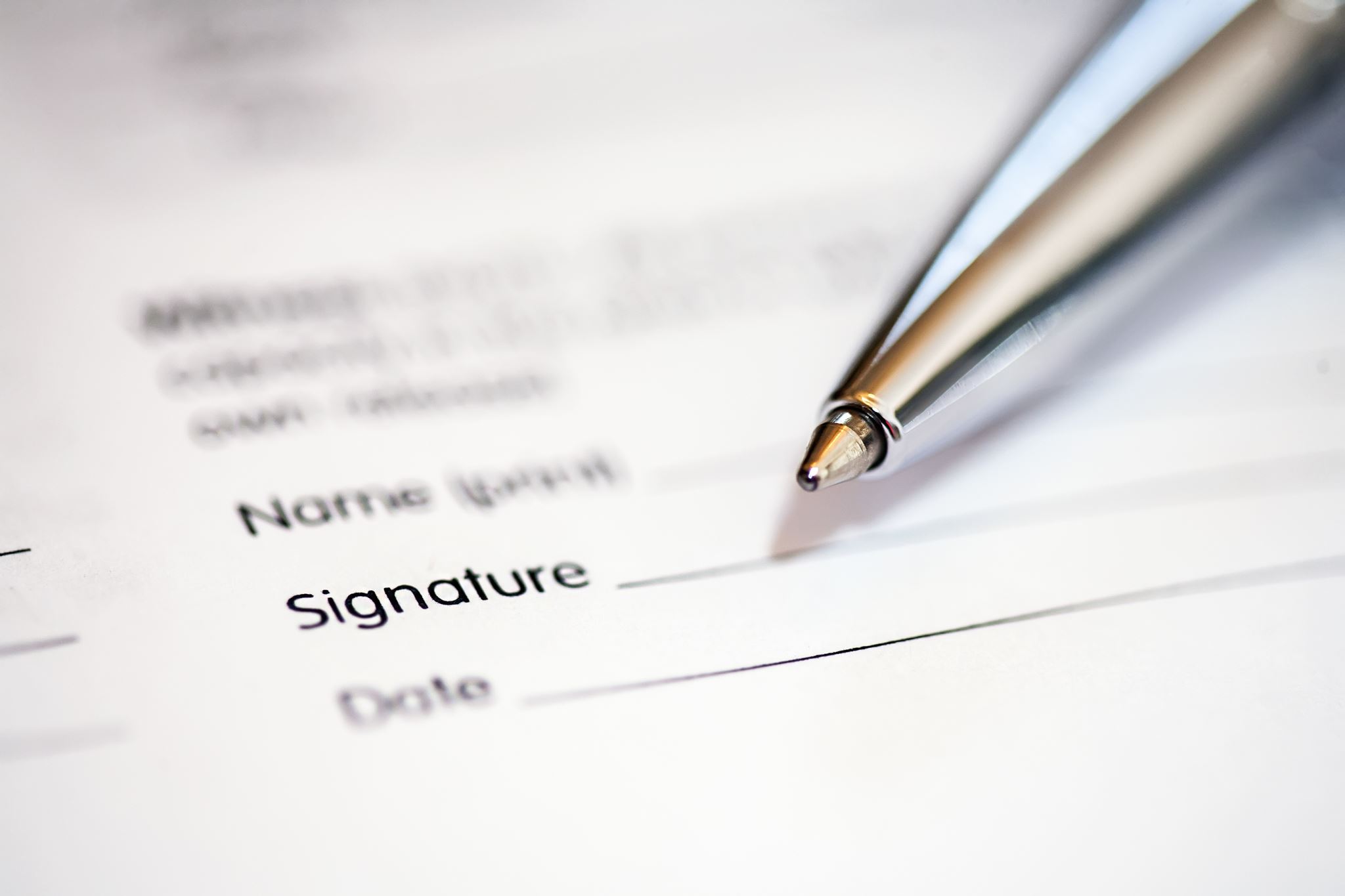 Partnerships
Likewise, within certain limitations, the partners may deduct their share of the losses realized by the partnership. 
In spite of this “pass through” characteristic of a partnership, a partnership is a tax-reporting entity for income tax purposes, and must file an informational return detailing its income and deductions. 
Individual partners are taxed on their share of profits whether or not that entire share was distributed to them in the reporting period.
The TCJA
SEC 199A 20% Deduction
Sec 199A allows individual taxpayers to deduct 20% of “Qualified Business Income” (“QBI”) from a partnership, S corporation, or sole proprietorship.
The deduction is limited to 20% taxable income
The 20% deduction reduces taxable income and is not allowed in computing adjusted gross income. 
Available to both itemizers and non-itemizers.
QBI – 20% QBI = Taxable Income
. 80 x .37 = .296
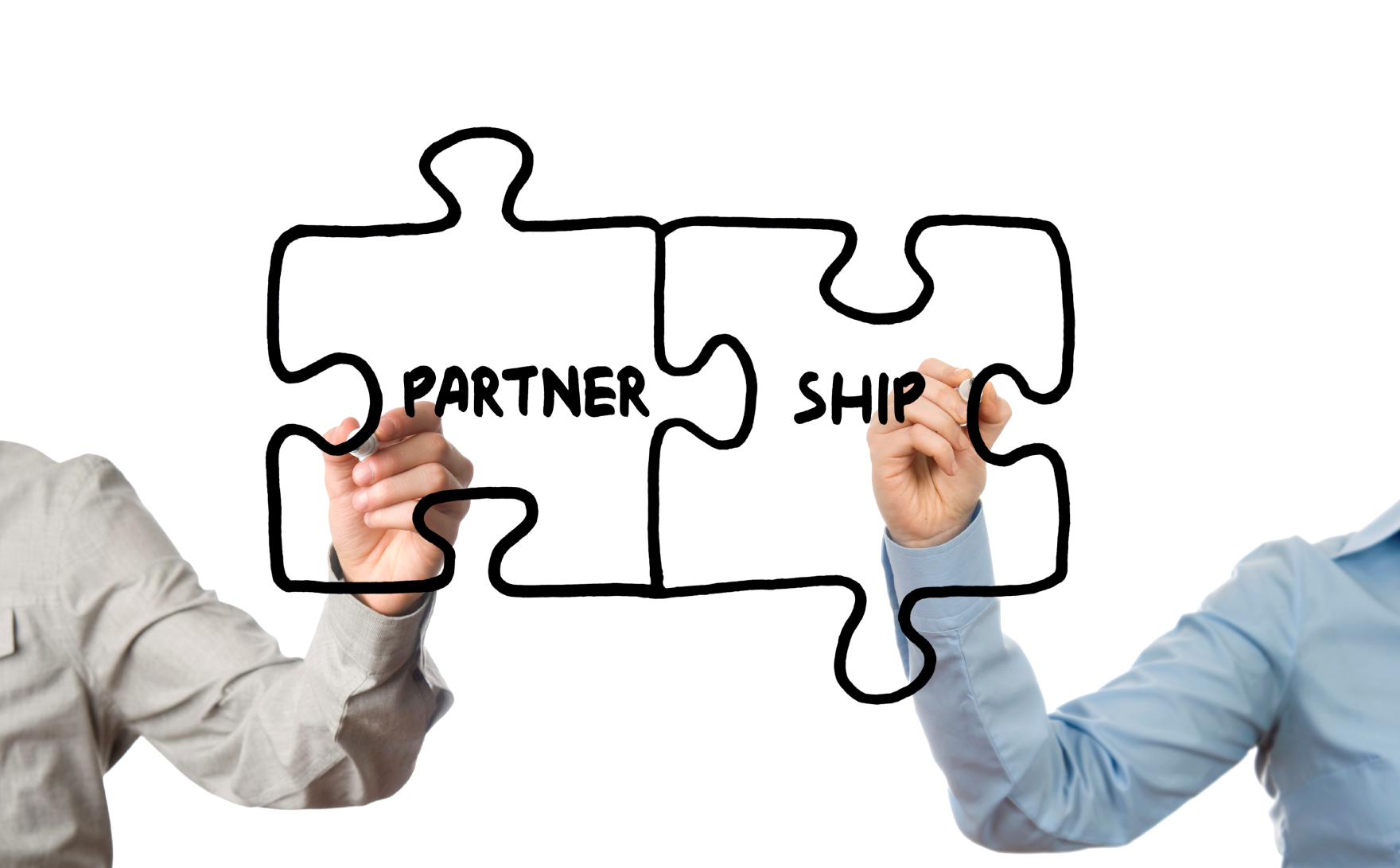 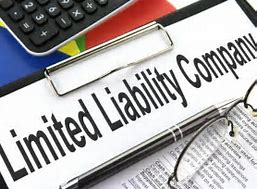 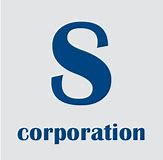 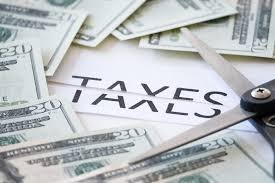 Also You Must Consider - 
State Taxation
The Impact of the Self Employment Tax
The Taxation of Distributions
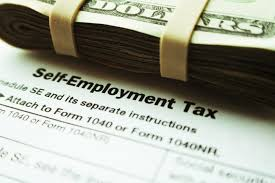 Also Must Consider:

The Self Employment Tax is a factor only when salary/guaranteed payments are below $160,200 for 2023
Self-Employment Tax
A sole proprietor is subject to self-employment taxes on the earnings from his or her business [§1402(a)].
A general partner is subject to self-employment taxes on his or her distributive share of the income attributable to a trade or business carried on by the partnership [§1402(a)]. 
A limited partner is not subject to self-employment taxes on his or her distributive share of partnership income; 
however, a limited partner is subject to self-employment taxes on guaranteed payments to the extent such payments are made for services rendered to the partnership [§1402(a)(13)].
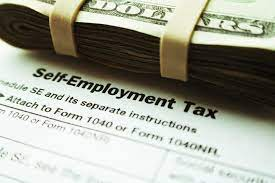 Self-Employment Tax
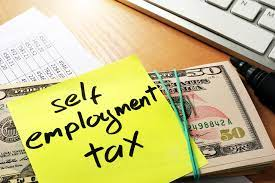 Because members of an LLC classified as a partnership are neither general partners nor limited partners, the application of self-employment taxes to LLC members is not clear. 
The IRS issued two sets of proposed regulations in the 1990s, but never finalized either set. 
Accordingly, it remains unclear in what circumstances an LLC member should be treated as a general partner for self-employment tax purposes and in what circumstances a member should be treated as a limited partner. 
Case law suggests that LLC members providing services may indeed be subject to the self-employment taxes on their earnings. For example, in one case, self-employment taxes were imposed on the earnings of partners in a law firm organized as a limited liability partnership [Renkemeyer v. Commissioner, 136 T.C. 137 (2011)].
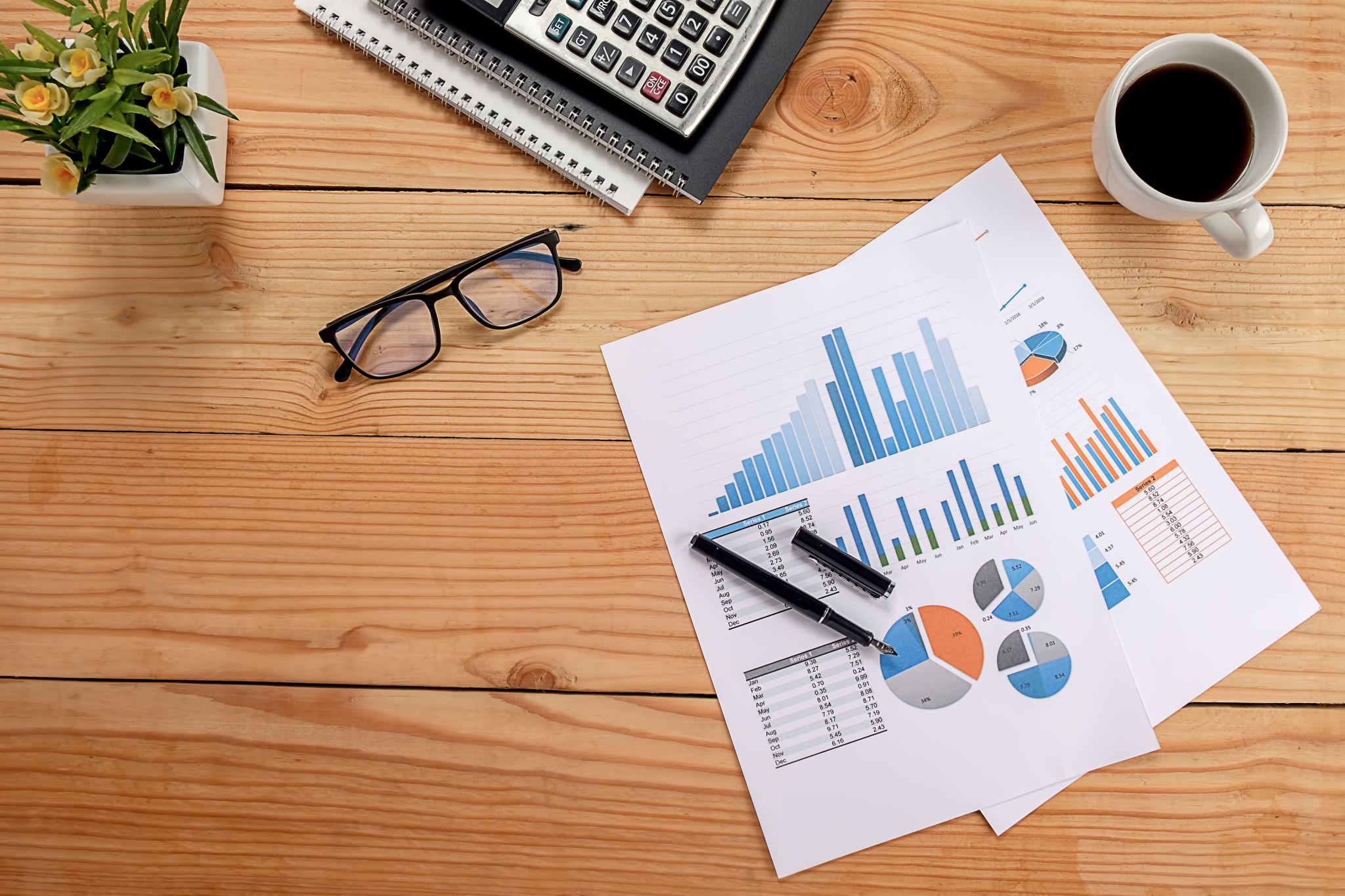 Self-Employment Tax
An S corporation shareholder is not subject to self-employment taxes on his or her share of S corporation income. 
However, like compensation paid to a shareholder-employee of a C corporation, wages paid to a shareholder-employee of an S corporation are subject to FICA and other payroll taxes.
Self-Employment Tax
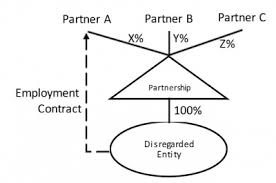 Even though disregarded entities generally are treated as separate entities for employment and excise tax purposes, the owner of a disregarded entity is not treated as an employee of the disregarded entity and is subject to self-employment tax similar to the owner of a sole proprietorship.
TedPerkinsTax News
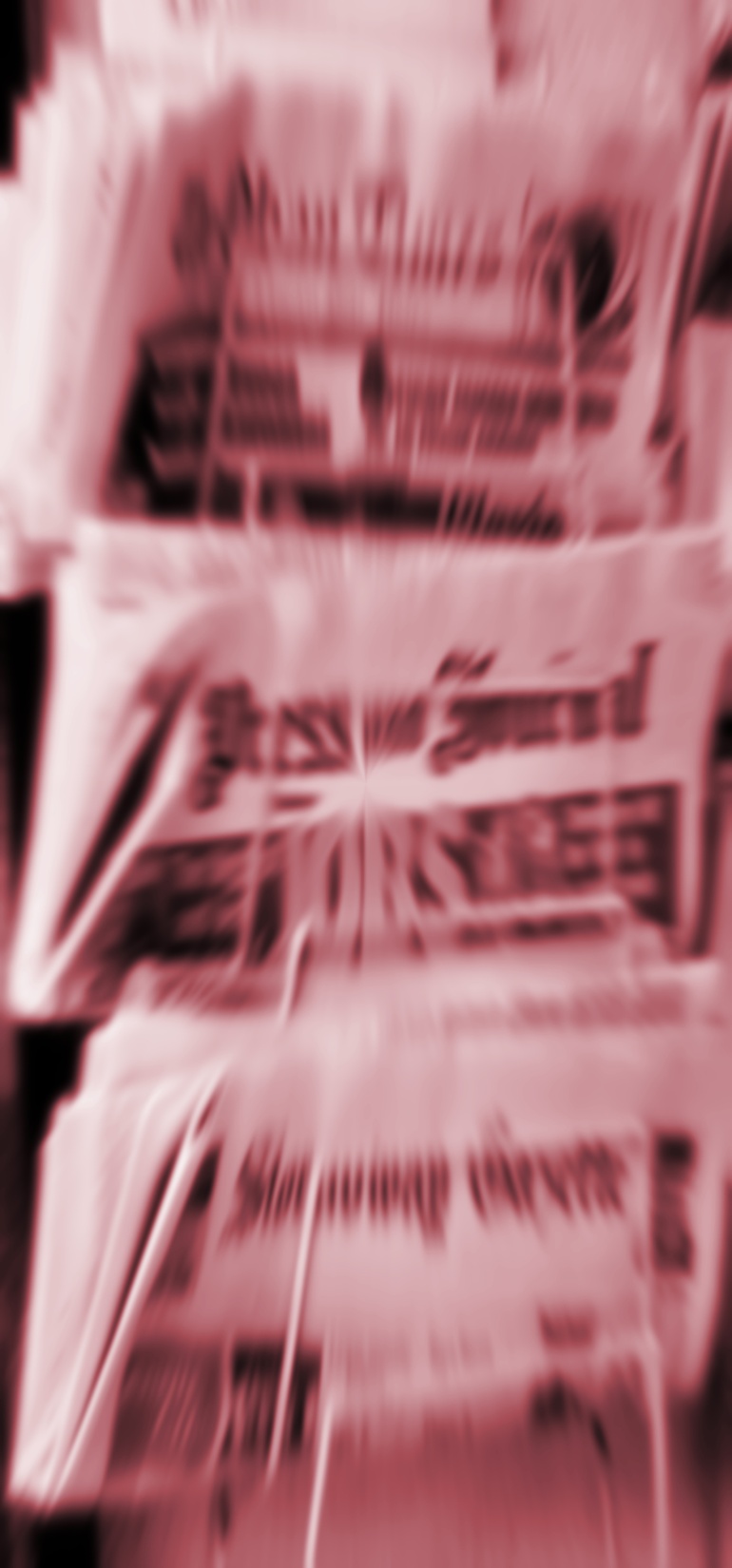 Verify Your Attendance

Please type “present” into the chatbox on your screen and hit ENTER.

This is an important step which verifies your attendance and assures that your credit is received.

Thank you.
Treatment of Losses
Taxation of Losses
[Speaker Notes: Excess Business Losses = excess over (1) gross income from such trade or business +(2) $250,000 ($500,000 Joint Return)]
[Speaker Notes: Excess Business Losses = excess over (1) gross income from such trade or business +(2) $250,000 ($500,000 Joint Return)]
[Speaker Notes: Excess Business Losses = excess over (1) gross income from such trade or business +(2) $250,000 ($500,000 Joint Return)]
Two Key Differences S corps and Partnerships:
S Corporations – Shareholder Limited to Stock Basis + Shareholder Loans to the Corporation
Partnership – Partner Limited to Basis in Partnership Interest + Share of Partnership Liabilities
S Corporations – Losses allocated based on stock interest 
Partnership Allowed to make “special allocation” of tax losses as long as they have “substantial economic effect”
Compensation Related Issues
Fringe Benefits
The C corporation form of entity has a significant advantage over the other forms of entity because it may provide certain fringe benefits to its owners on a tax-free basis. 
These tax-free fringe benefits include accident and health plans, cafeteria plans, group-term life insurance, dependent care assistance programs, and certain miscellaneous statutory fringe benefits covered under §132.
Generally, a C corporation can deduct the cost of these tax-free fringe benefits provided to its shareholder-employees, while its shareholder-employees do not include the value of the benefits in income.
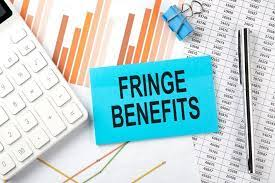 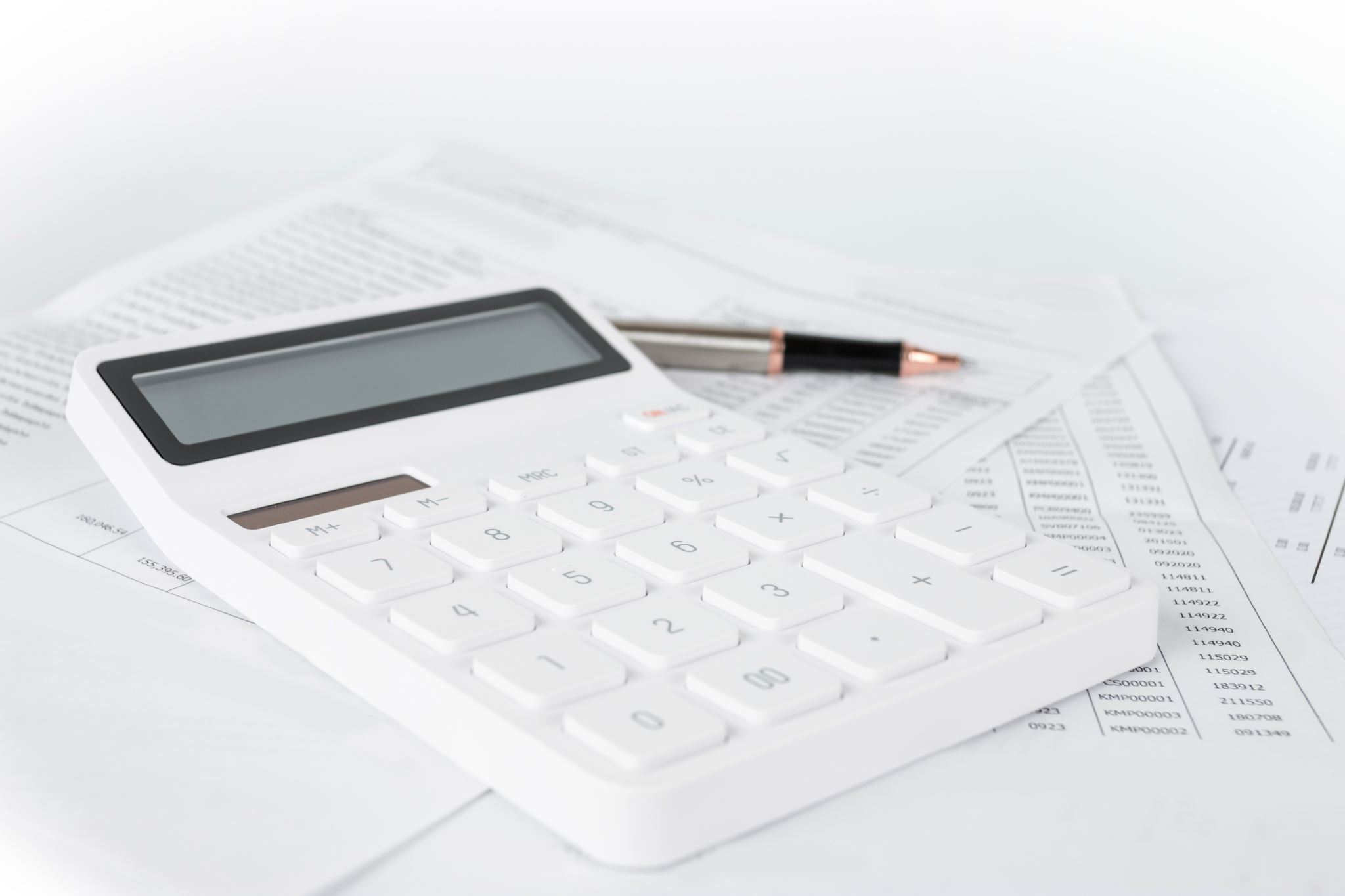 Fringe Benefits
However, part or all of the benefits provided to highly compensated employees under certain benefit plans may be taxable if the plans do not satisfy certain nondiscrimination requirements.
Because fringe benefits can only be excluded by “employees,” they generally cannot be provided on a tax-free basis to sole proprietors, partners, or S corporation shareholders owning (directly or indirectly) more than 2% of the stock in an S corporation. 
However, partners and more-than-2% S corporation shareholders are eligible for the miscellaneous fringe benefits provided under §132 (e.g., working condition and de minimis fringe benefits)
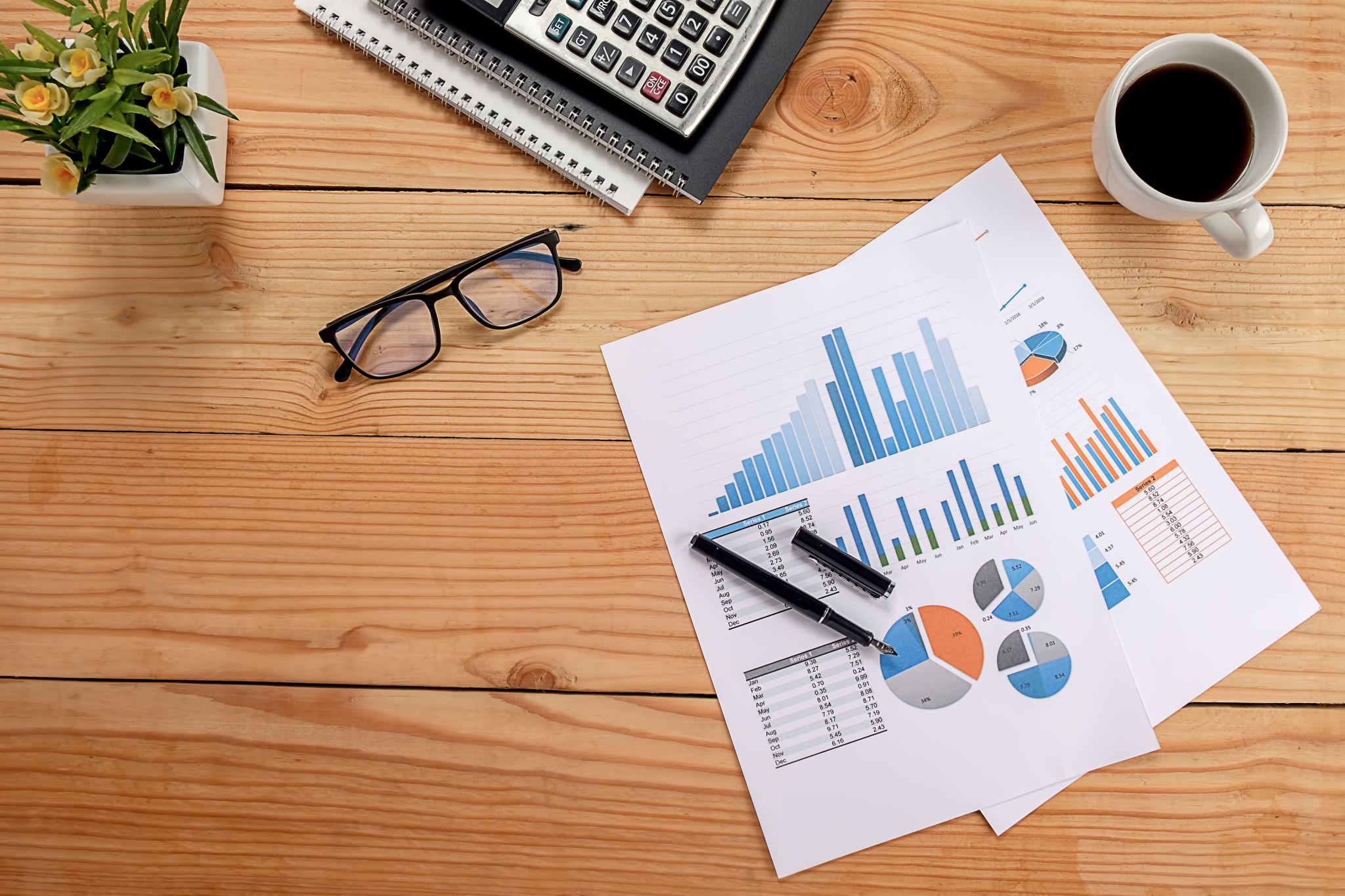 Unreasonable Compensation
By paying compensation rather than dividends to its employee-shareholders, a C corporation can reduce the amount of its income subject to the corporate-level tax and avoid the double tax on the payment of dividends to shareholders. 
However, the IRS may reclassify compensation paid to a shareholder-employee as a dividend if it is excessive [Reg. §1.162-8].
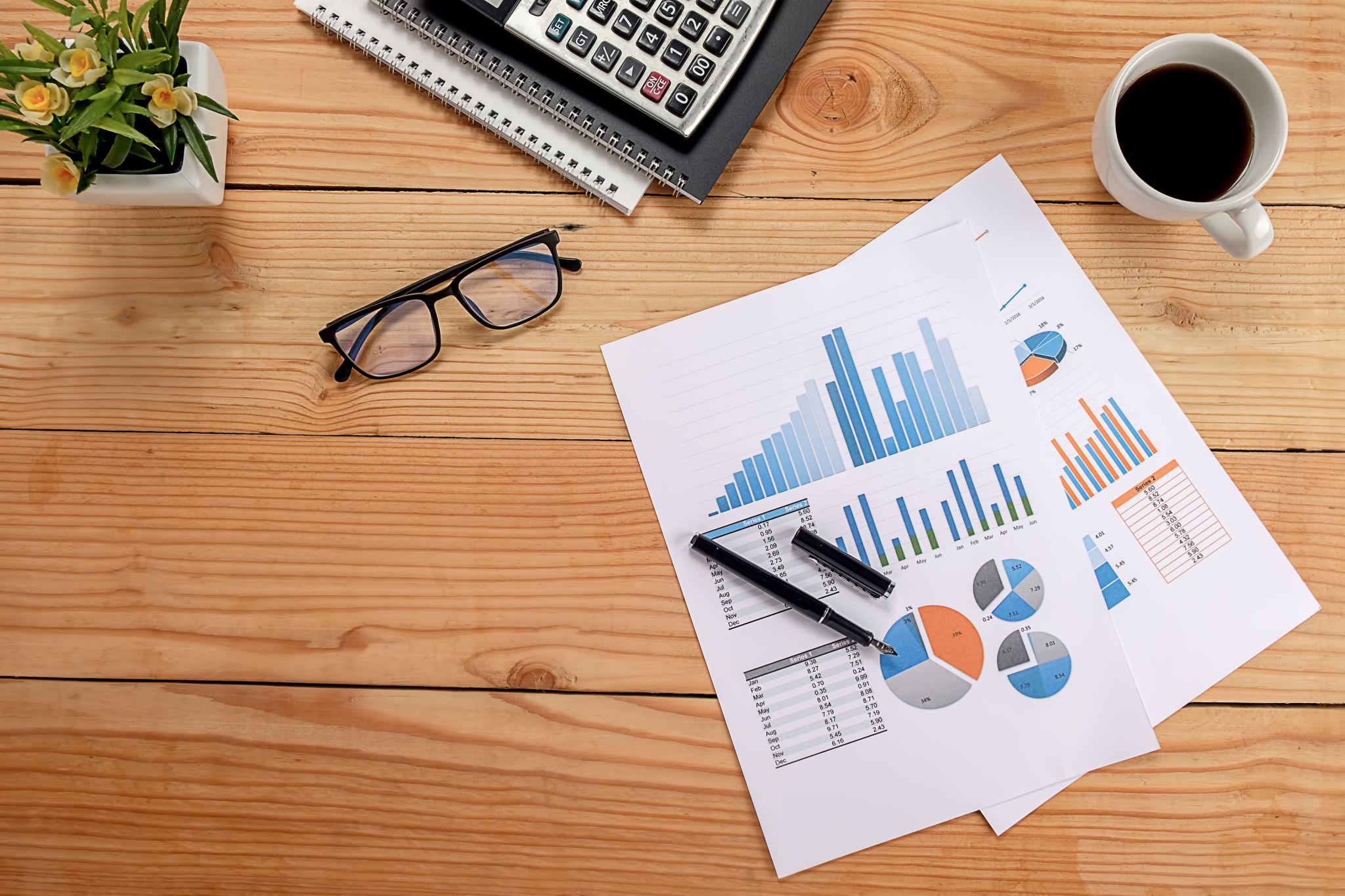 Unreasonable Compensation
If the compensation is reclassified as a dividend, the C corporation loses its deduction for the excessive amount of compensation, and the recipient is required to include the payment in income as a dividend. 
Thus, two levels of tax are imposed. 
Certain otherwise deductible compensation is automatically disallowed as a deduction to the extent that the amounts exceed $1 million [§162(m)].
Unreasonable Compensation
Thus, an S corporation shareholder may have an incentive to forgo salary payments in order to increase its distributive share of S corporation income. 
This would allow for more tax-free distributions not subject to self-employment taxes (see below). 
This tax-avoidance approach is closely monitored by the IRS.
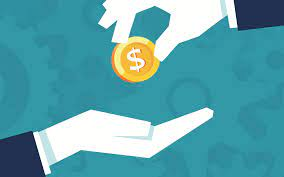 Exit Impact
Equity Sales
Taxation of  Equity Sale
What is qualified small business stock?

      There are several conditions; the key ones are:

The issuer must be a C corporation in the U.S. and the corporation’s assets must be $50 million or less at all times after August 9, 1993 (or the period of the company’s existence) before and after the issuance of the stock.

The corporation must be an active business not a personal services business

Held for five years

      The tax treatment for a shareholder depends on how long the QSBS is held and when it was acquired:







 In any event, the excludable gain is limited to the greater of $10 million or 10 times the adjusted basis       of the investment.
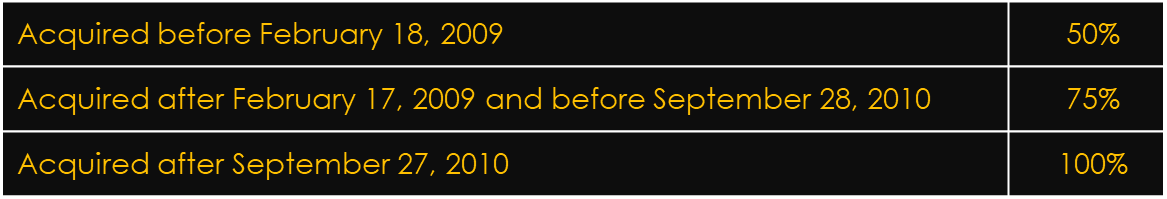 Sales of Assets
Taxation of  Asset Sale Followed by Liquidation
Taxation of Sale of Equity
Taxation of  Asset Sale Followed by Liquidation
C Corporation
$1,000,000
3.07% PA Individual Income Tax
8.99% PA Corp Net Income Tax
-$ 22,073
-89,900
20% Capital Gain Rate
- 143,796
-191,102
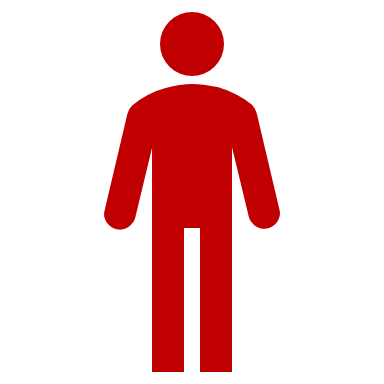 21% Federal Tax Rate
Net After Tax Revenue
Net After Tax Revenue
$553,111
$718,908
28%
Effective Tax Rate
on Sale of Assets
45%
Effective Tax Rate
Liquidations
Taxation of  Asset Sale Followed by Liquidation
S Corporation
$1,000,000
-    20,000
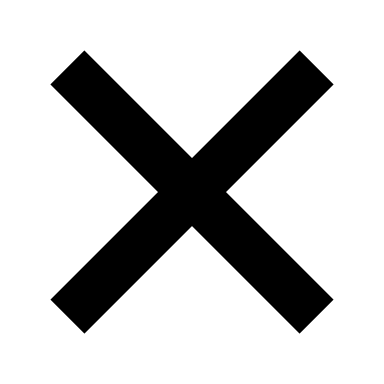 3.07% PA Individual Income Tax
-$30,700
$ 80,000
No Tax
- 200,000
20% Federal Tax Rate
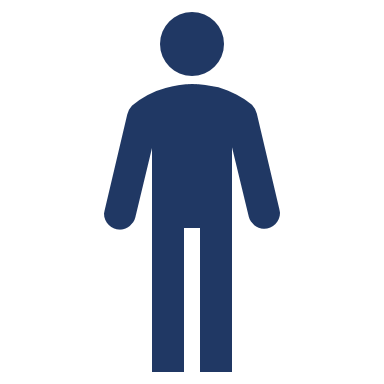 Net After Tax Revenue
$769,300
C Corp28%
Effective Tax Rate on on Sale of Assets
S Corp
23%
Effective Tax RateSale and Liquidation
C Corp45%
Effective Tax Rate Liquidations
Taxation of  Asset Sale Followed by Liquidation
LLC/Partnership
$1,000,000
-  20,000
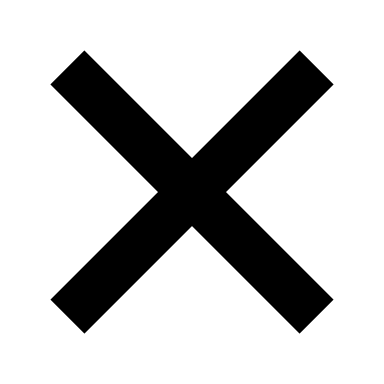 3.07% PA Individual Income Tax
-$30,700
$ 80,000
No Tax
20% Federal Tax Rate
- 200,000
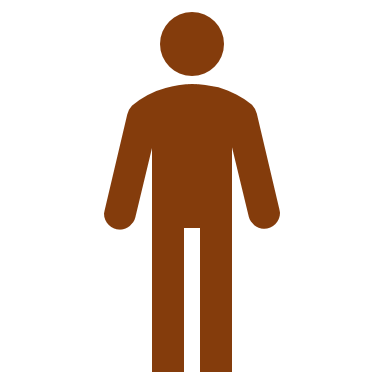 C Corp
29%
Effective Tax Rate on Operations
Net After Tax Revenue
$769,300
C Corp45%
Effective Tax Rate Distributions
LLC/Partnership23%
Effective Tax Rate
S Corp
23%
Effective Tax Rate
Taxation of Sale and Liquidation
TedPerkinsTax News
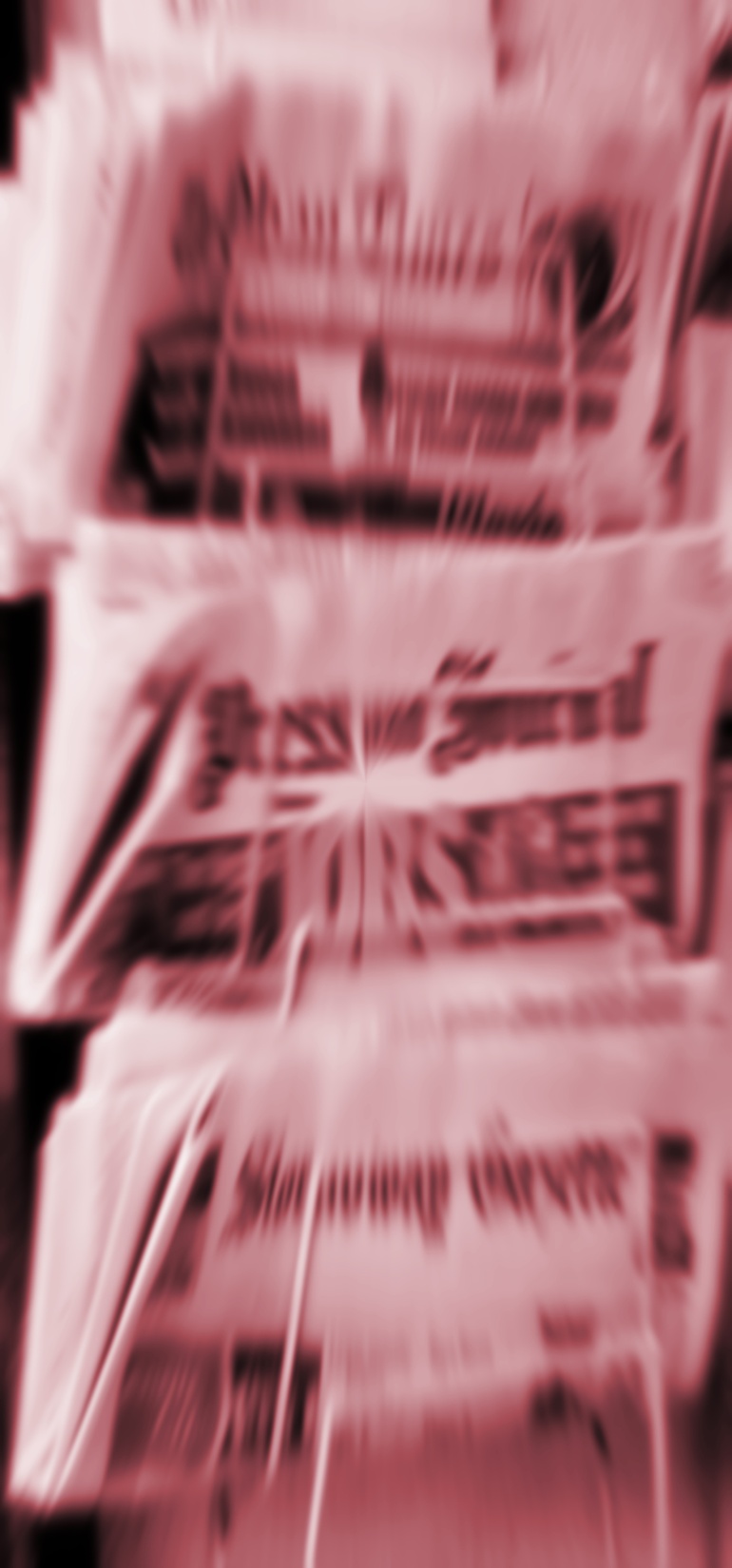 Verify Your Attendance

Please type “present” into the chatbox on your screen and hit ENTER.

This is an important step which verifies your attendance and assures that your credit is received.

Thank you.
Conclusions
Conclusions
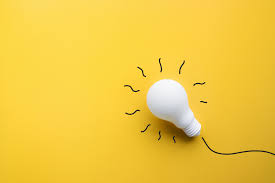 An LLC should not be a disregarded entity 
C Corporations should be considered only for larger enterprises:
Retention of profit generally taxed at a higher rate than S Corps/Partnerships
Distribution of profit taxed potentially taxed at as high as  45.03%
Asset sale of the business could be “doubled taxed” 
If you are selling a business, you’re generally better off as a S Corporation but not always
If guaranteed payments to partners are more than $160,200 favor limited partnerships or LLC’s taxed as partnerships:
Flexible ownership structure
Special allocations 
One negative general partner must be corporation or LLC
Otherwise LLC taxed as an S Corporation or S Corporation
C Corporations tax rate on Asset Sales the highest- QBS can be zero
The End
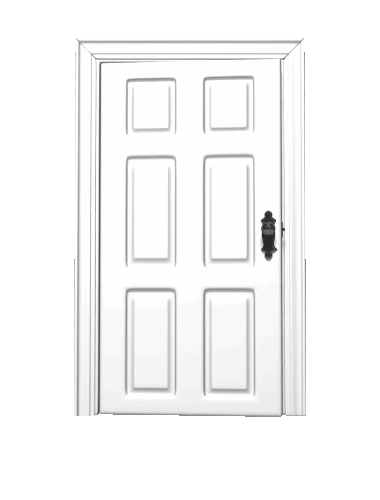 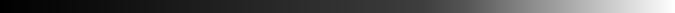 TedPerkinsTax News
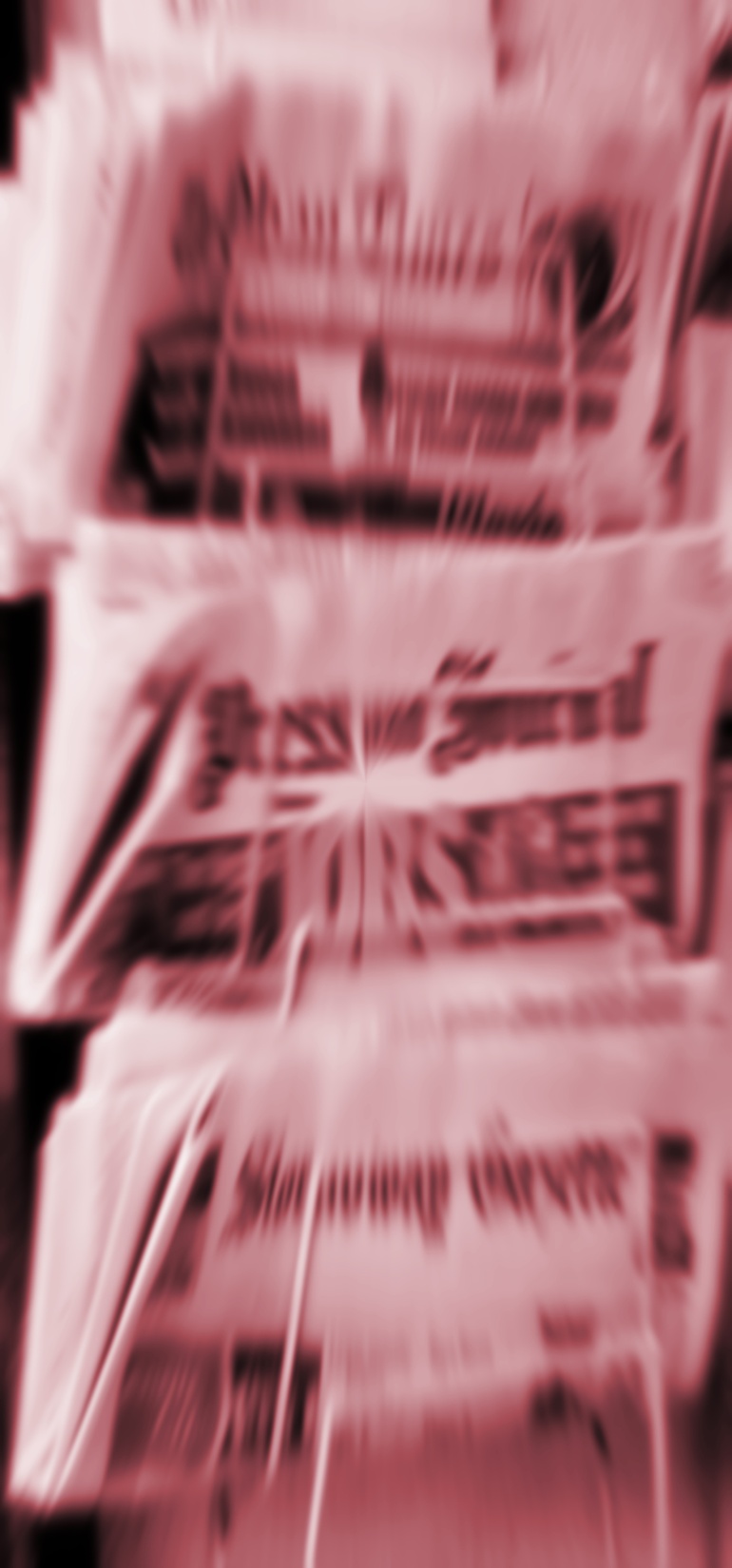 COURSE EVALUATION

Thank you for attending our program.

You will shortly receive an email with a link to the replay of todays Course and a link to the Course Evaluation form.

Please complete this form, which helps us comply with the requirements of issuing CPE and CLE in various jurisdictions.
Questions
If you have any questions during the program, please type them into the chat box and I will try to address them during the program.
If your question is not answered during the program you will receive an ‘e-mail response after the program is concluded.
If you have questions after the program is concluded please e-mail your question to –
mpezzner@gibperk.com
tperkins@gibperk.com